З В І Т
про  роботу  
                    Вишнюватського НВК
                    за  період 
                   2015/2016-2016/2017
                     навчальні  роки
Вишнюватський НВК « загальноосвітня школа І ступеня – дошкільний навчальний заклад» створено в 2015 році.
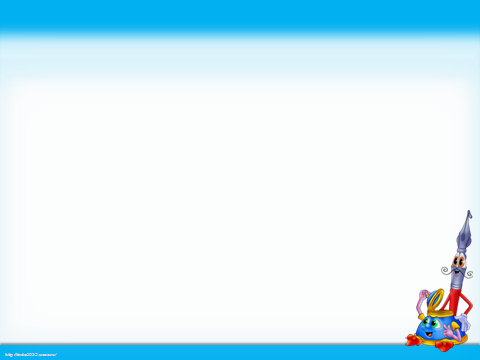 Навчальні кабінети
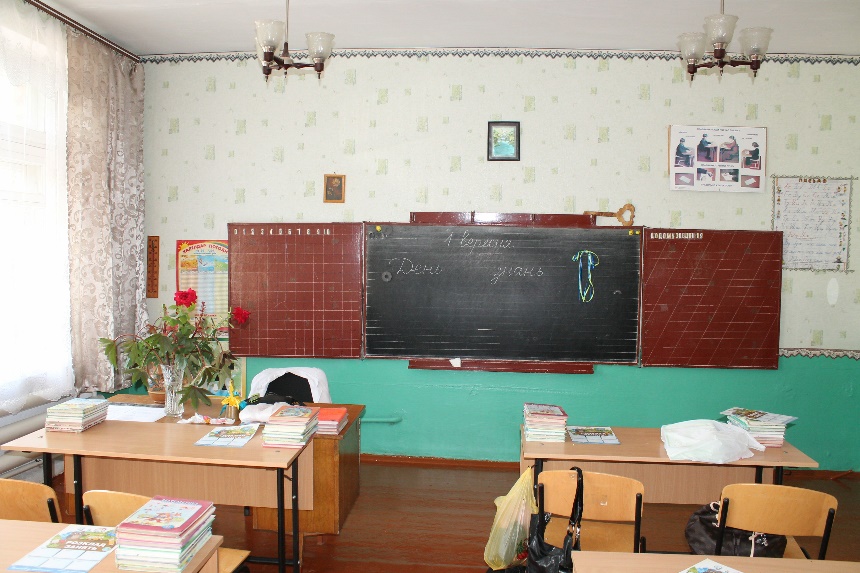 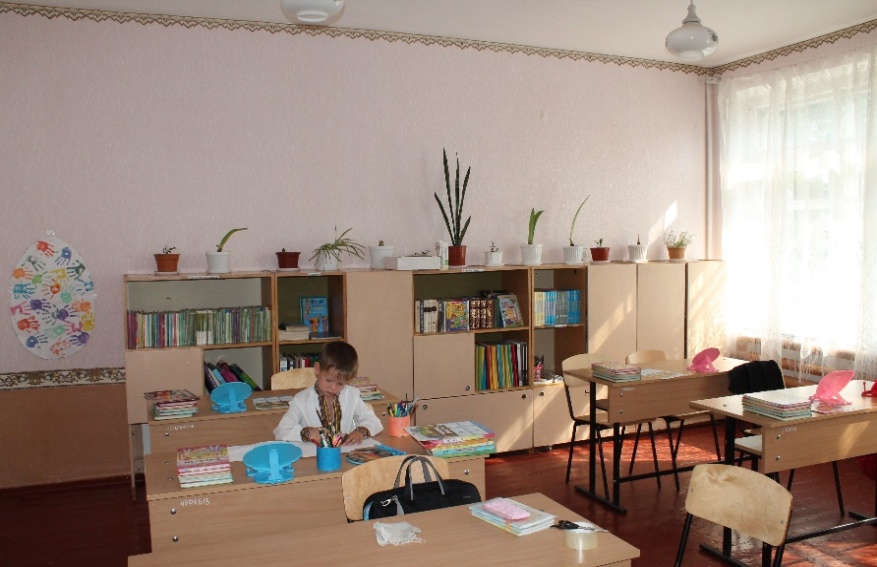 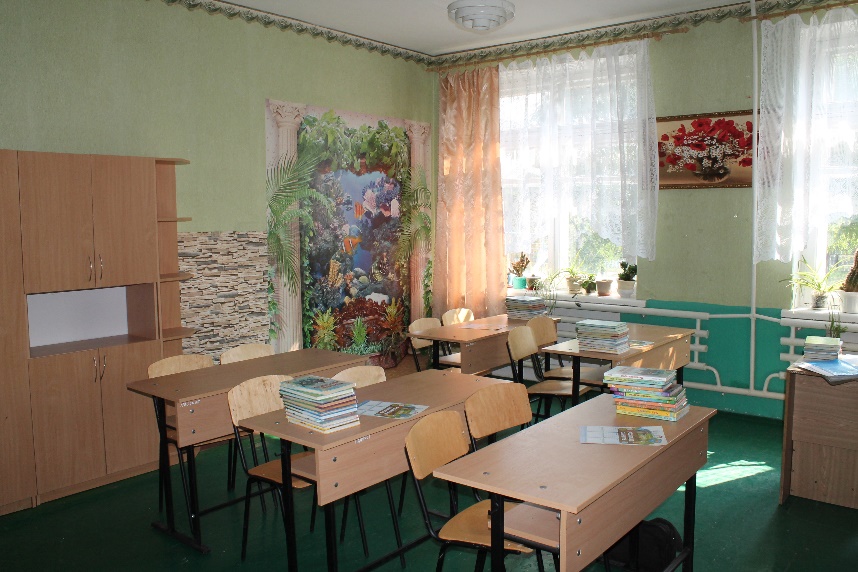 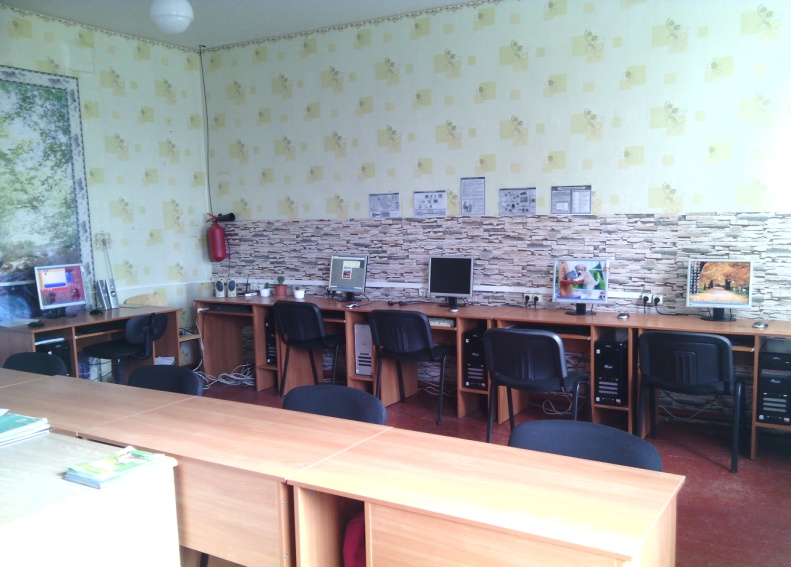 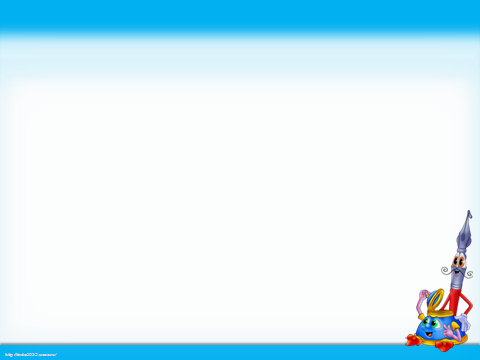 У приміщенні НВК
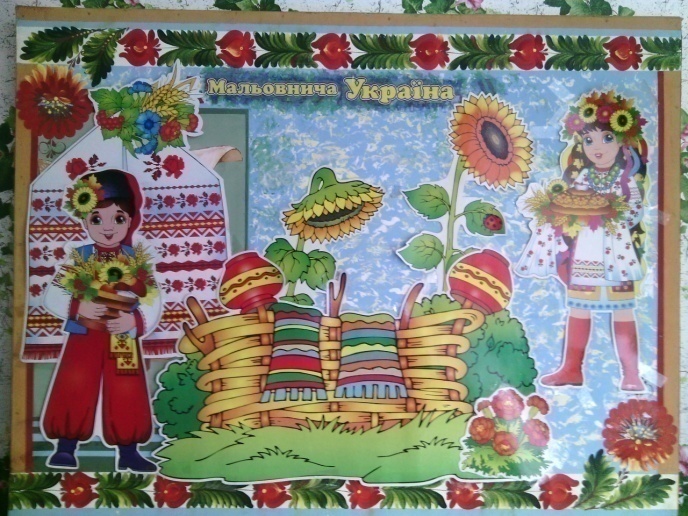 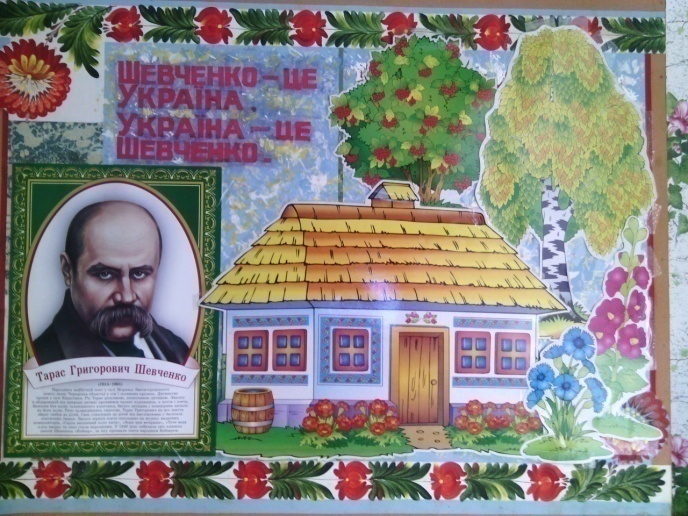 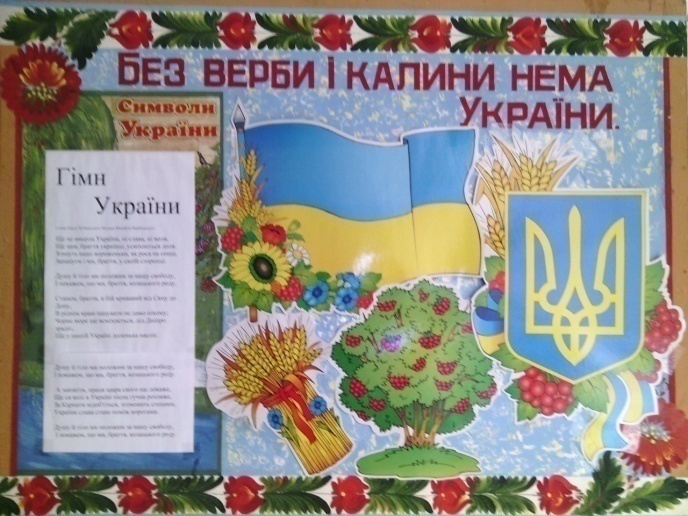 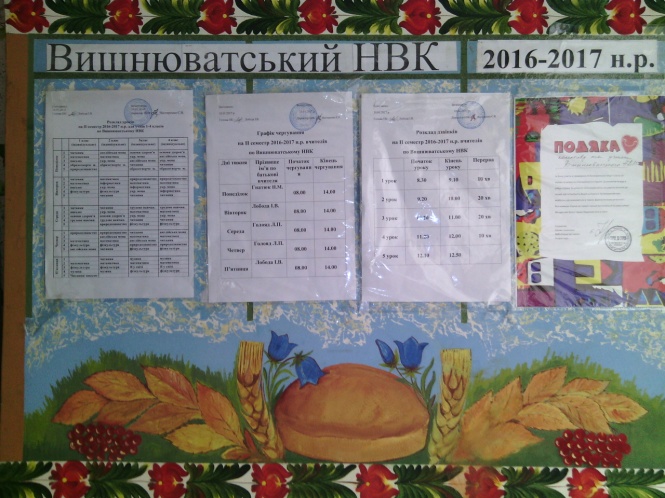 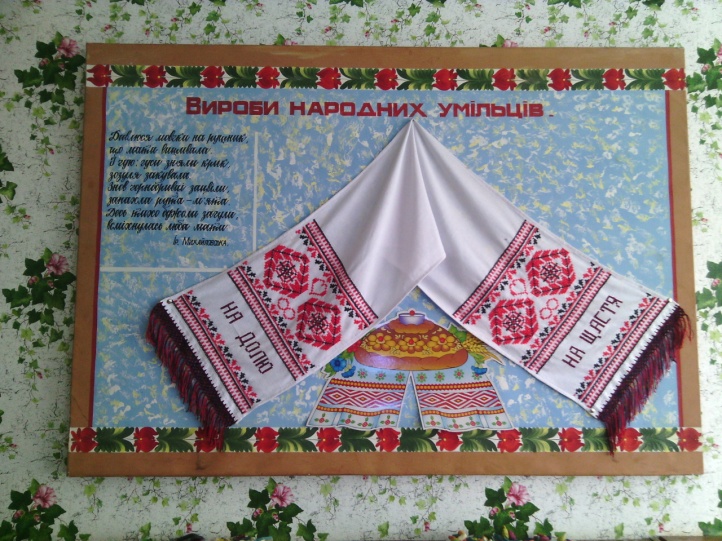 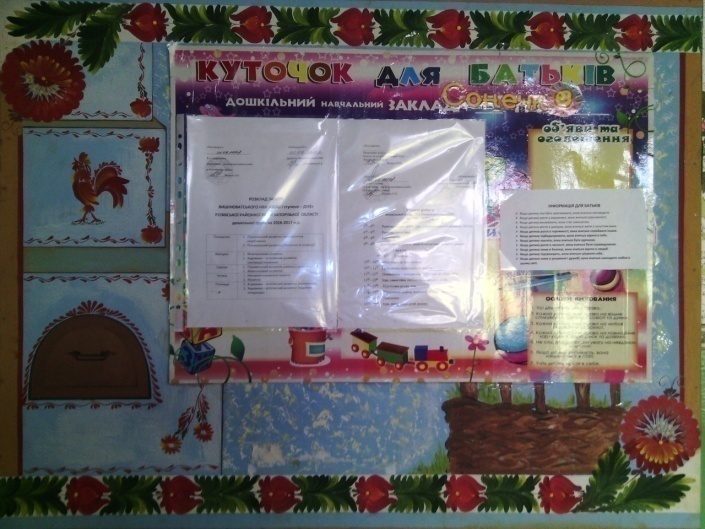 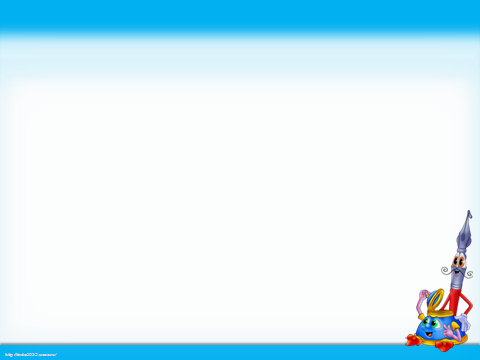 Соціальний захист
Педагогічний колектив НВК
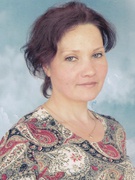 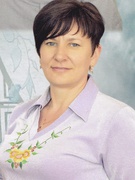 Нестеренко Євгенія Володимирівна директор
 вчитель 4 кл
Лобода Ірина
Вікторівна
вчитель 1,2 кл.
Голояд Людмила Петрівна вчитель 3 кл
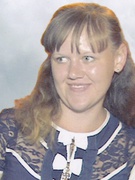 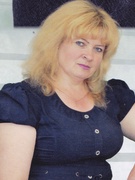 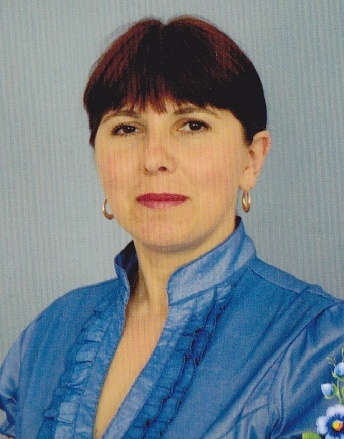 Гнатюк Наталя Миколаївна вчитель англійської мови
Обернихіна Оксана Нестерівна вихователь
Нестеренко Людмила Вололдимирівна вихователь
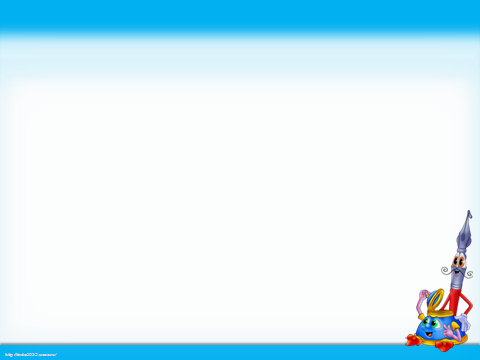 Наш НВК у ІСУО
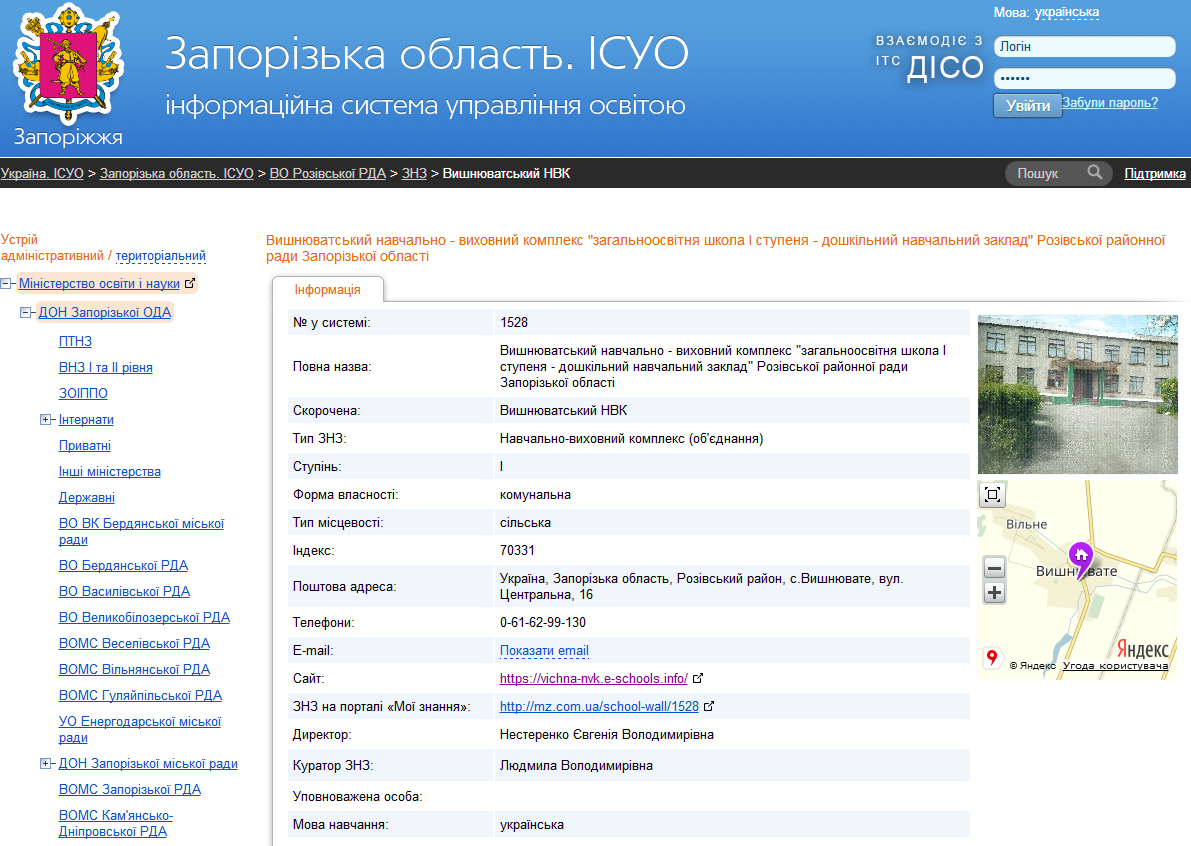 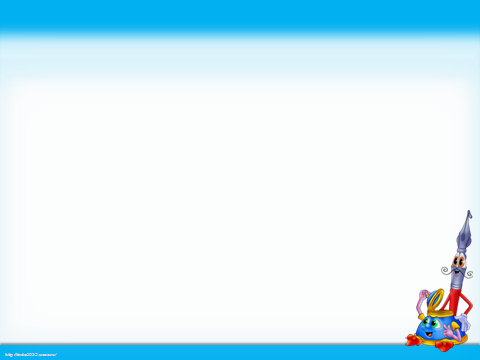 Наш сайт
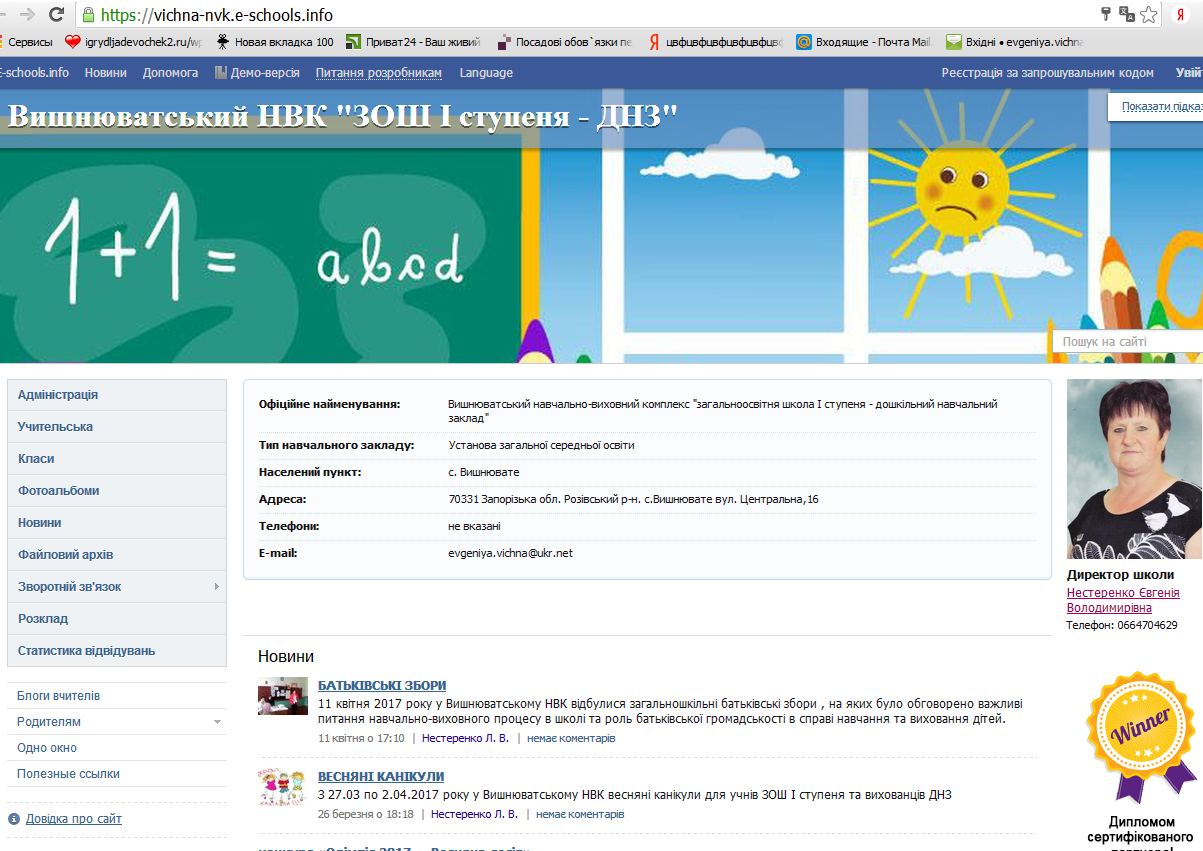 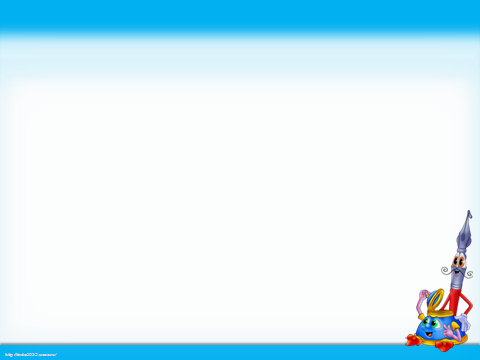 Кваліфікаційний рівень педагогів
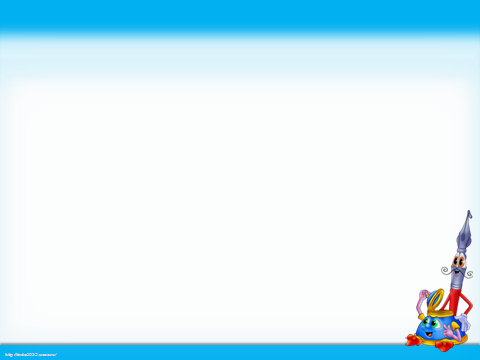 Мережа класів та учнів 
2015 – 2017 н.р.
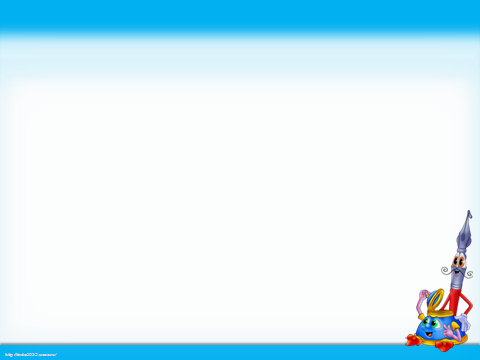 Моніторинг
 навчальних досягнень учнів
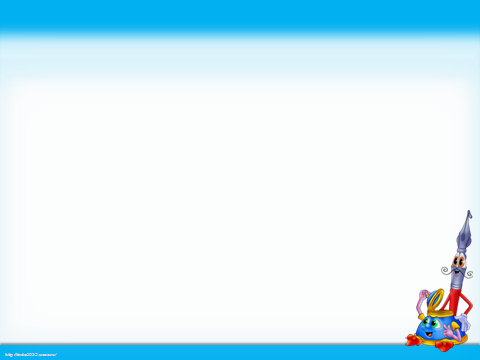 ВІДКРИТІ  УРОКИ
2015 – 2016 н.р.
Голояд Л.П. з літературного читання у 2 класі
2016 – 2017 н.р.
Нестеренко Є.В. з літературного читання у 4 класі
Нестеренко Л.В. з інформатики у 3 класі
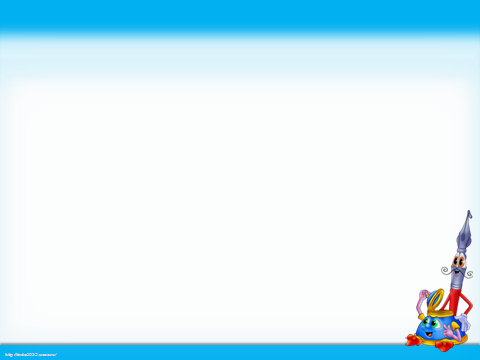 ВІДКРИТІ  УРОКИ
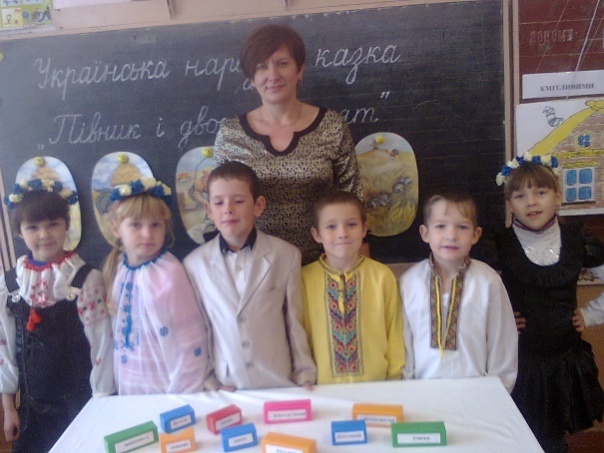 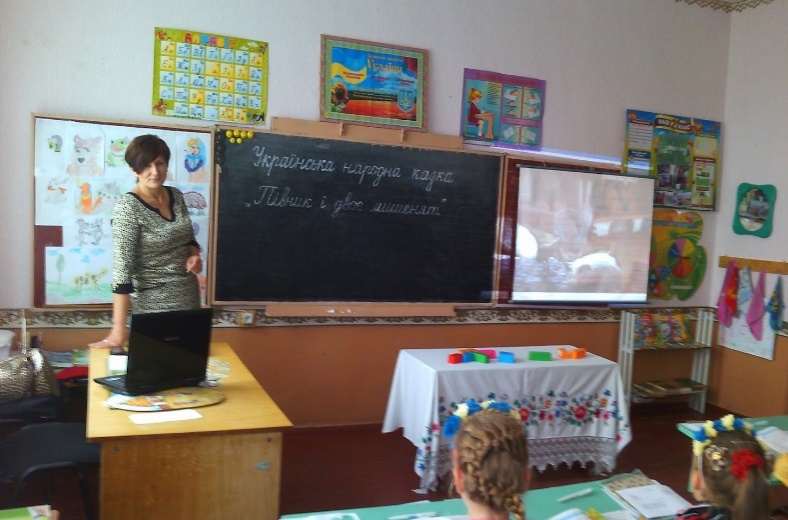 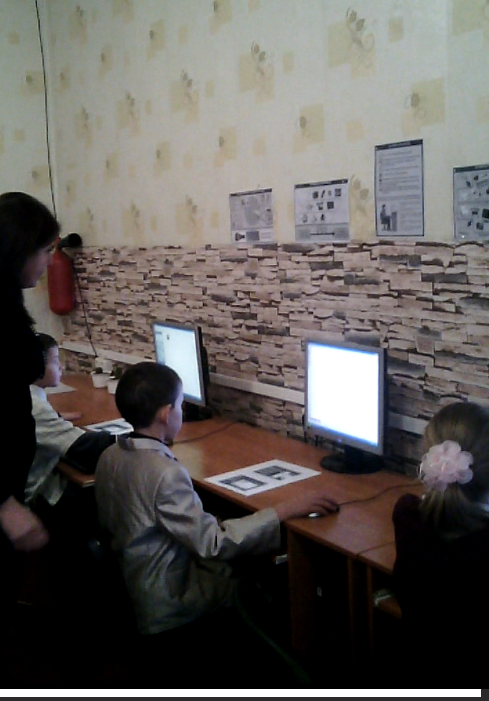 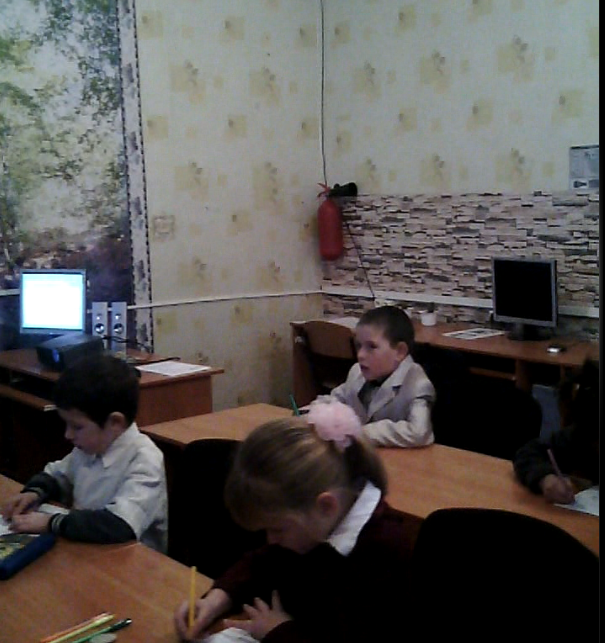 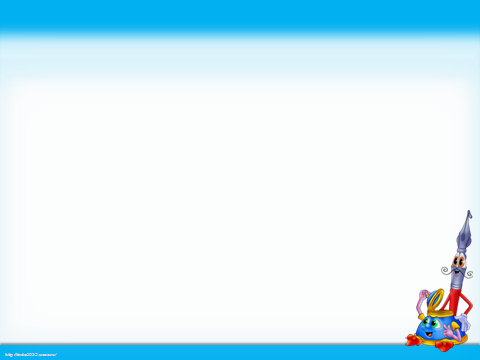 Участь у роботі районних МО
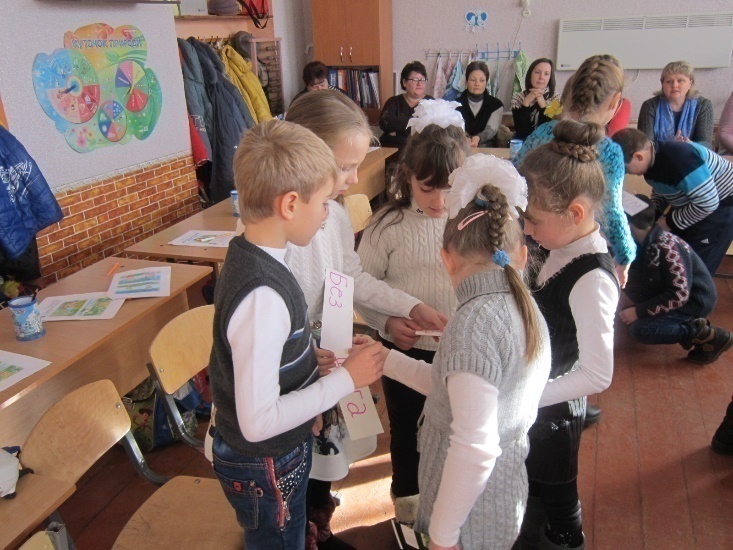 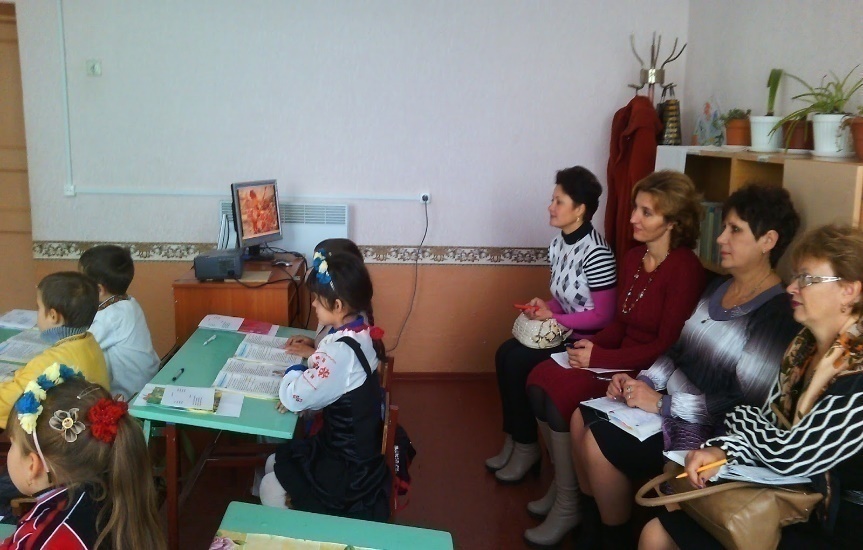 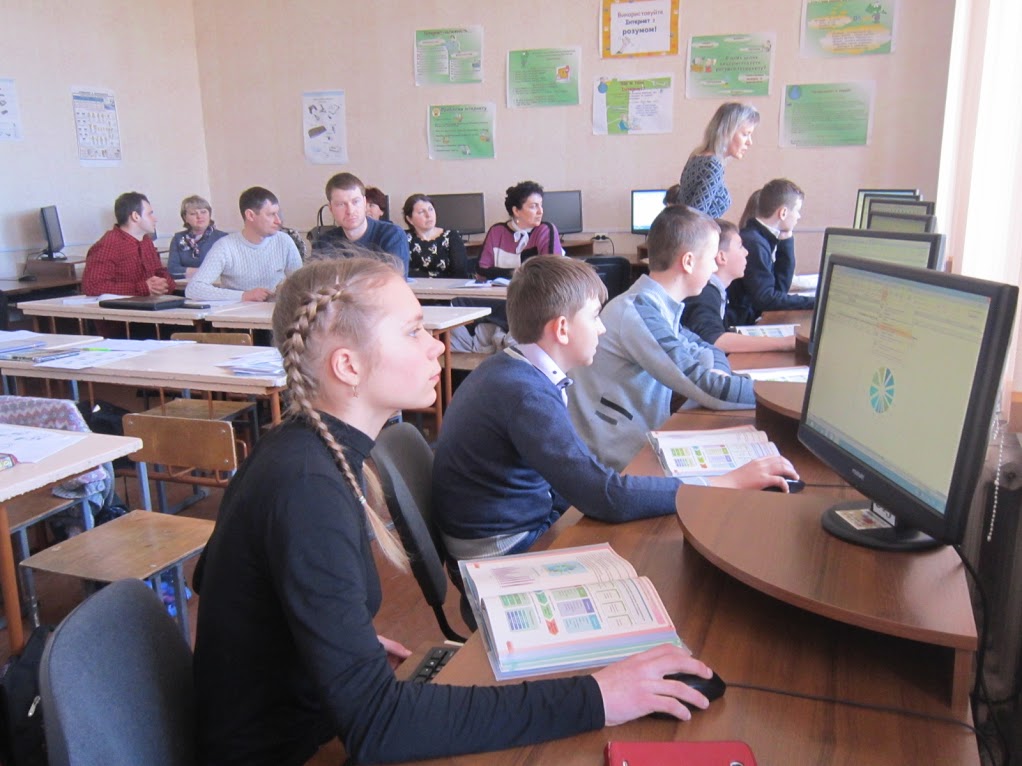 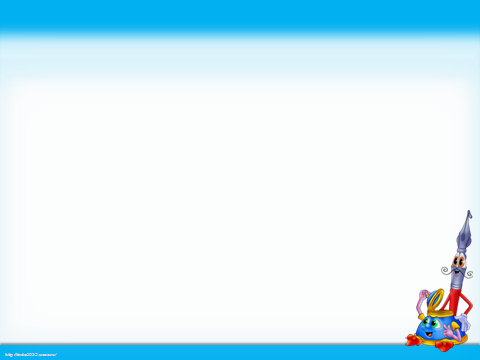 Участь  в  інтерактивних  конкурсах
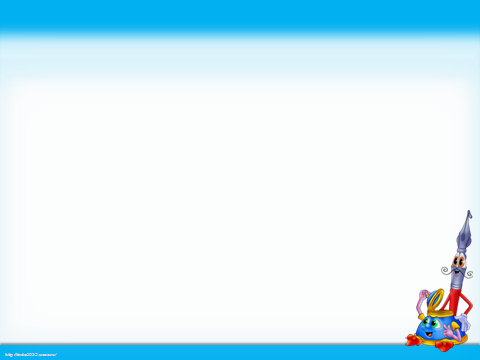 Участь  в  інтерактивних  конкурсах
Олімпіс
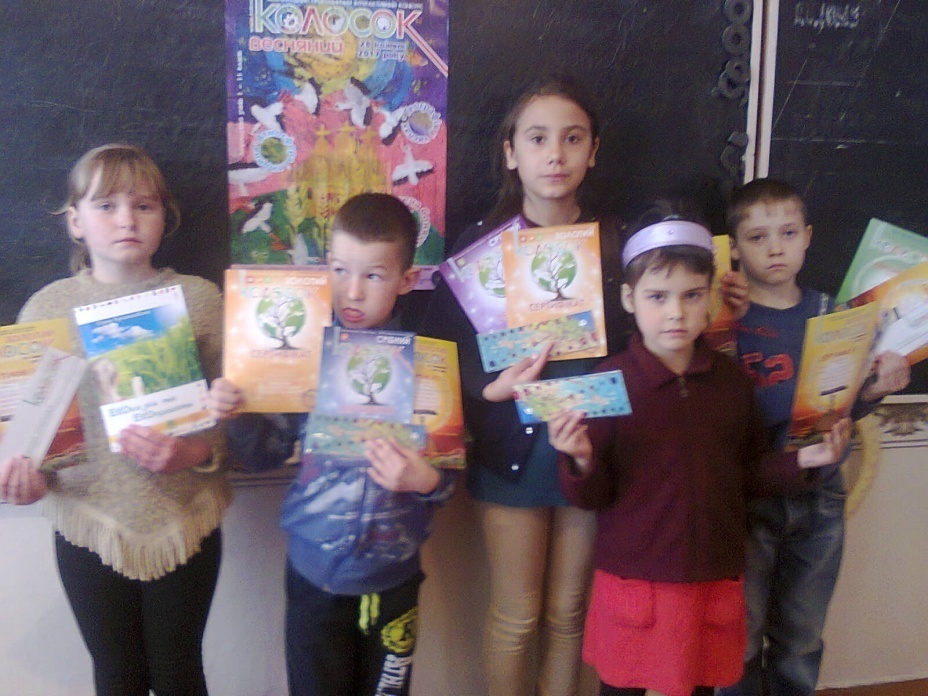 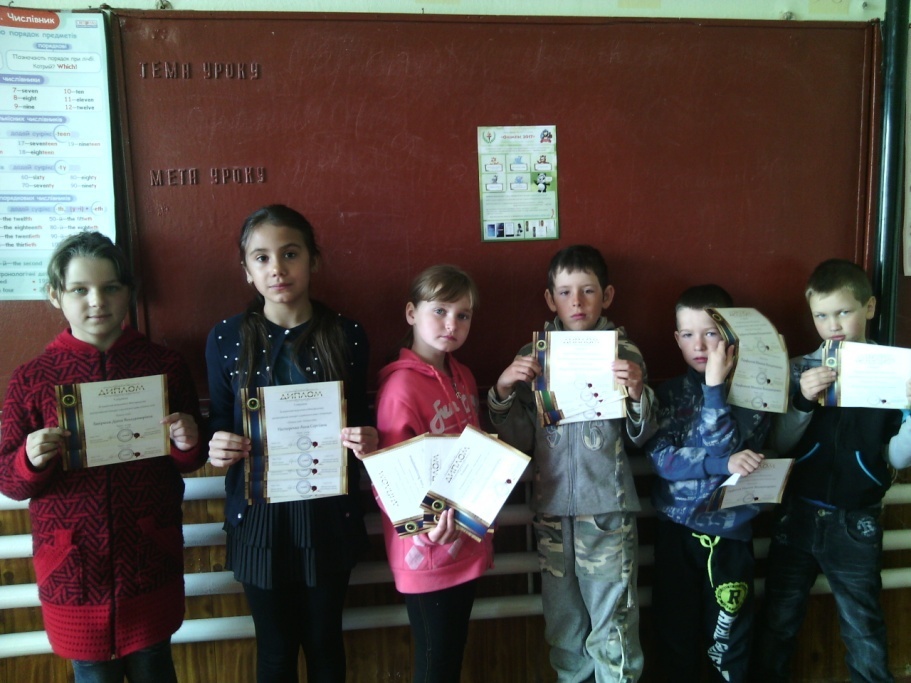 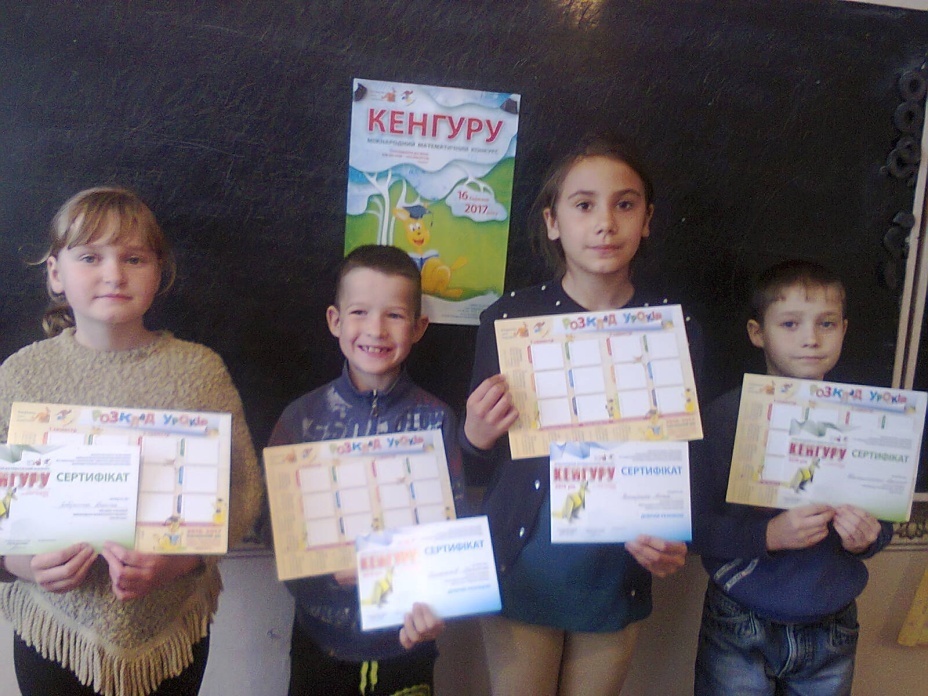 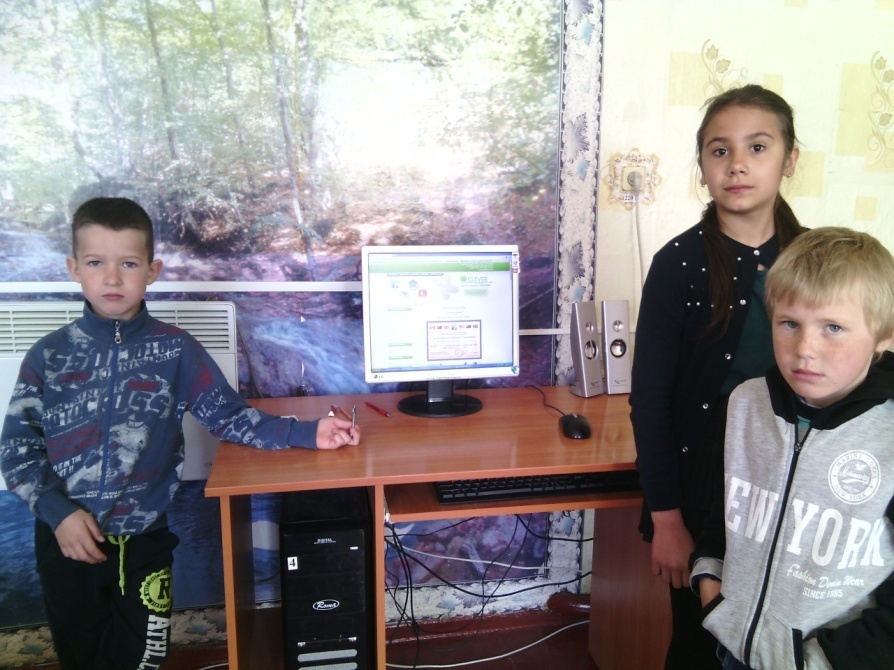 Гринвіч
Забезпеченість
 підручниками
Програма «Шкільний автобус»
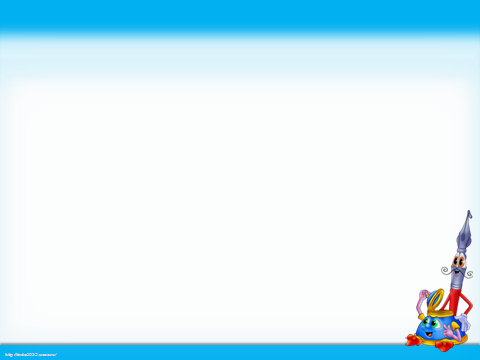 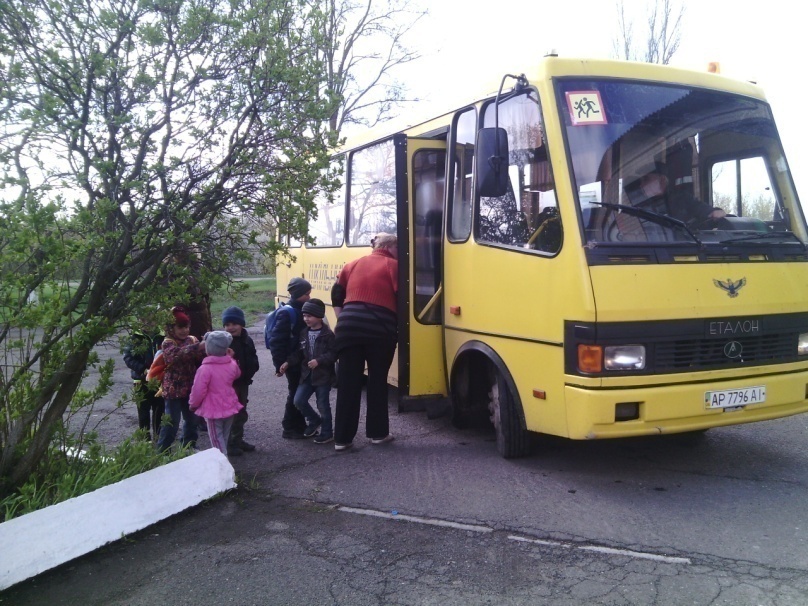 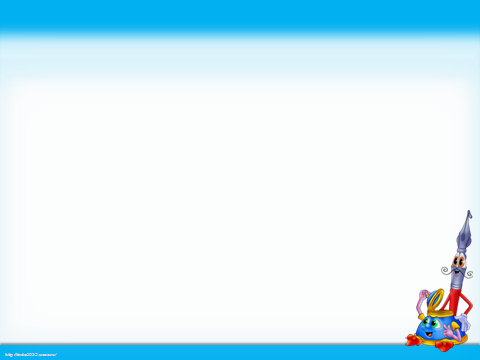 Гаряче харчування
Всі учні початкових класів забезпечуються гарячими обідами за рахунок місцевої влади. Ціна обіду 1 дитини складає 7 грн.
Вихованці ДНЗ забезпечуються триразовим харчуванням:
сніданок
обід
полуденок
50% за рахунок місцевої влади. Ціна харчування 1 дитини складає 13 грн.
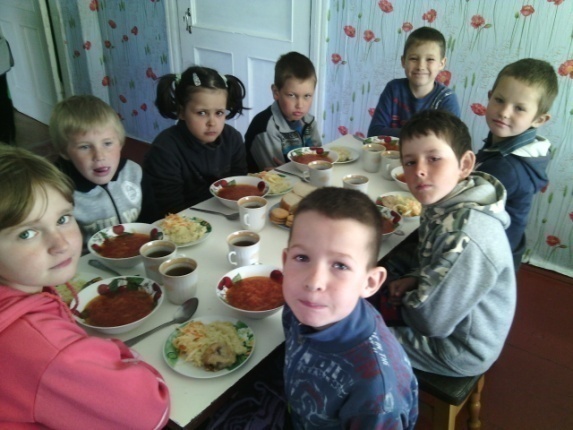 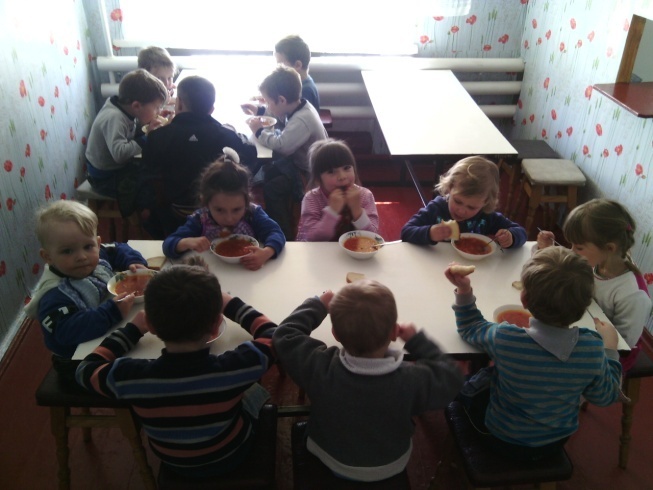 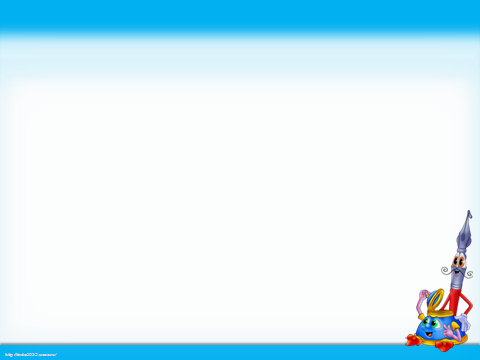 Напрямки виховної роботи ЗОШ
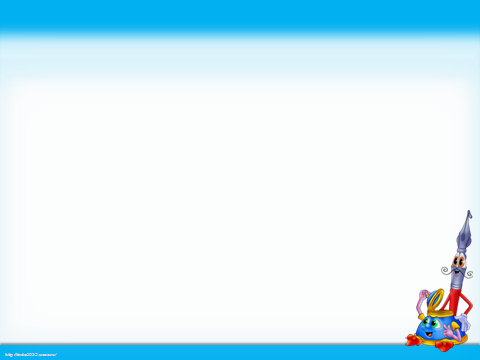 Складові позакласної роботи
Соціальний паспорт ЗОШ
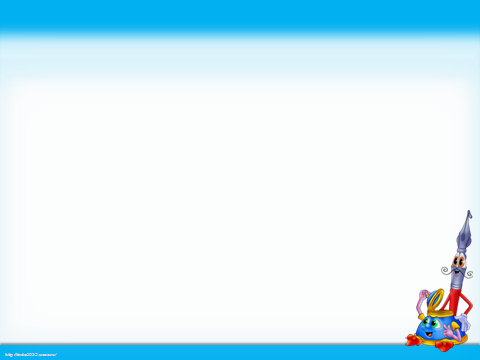 Соціальний паспорт ДНЗ
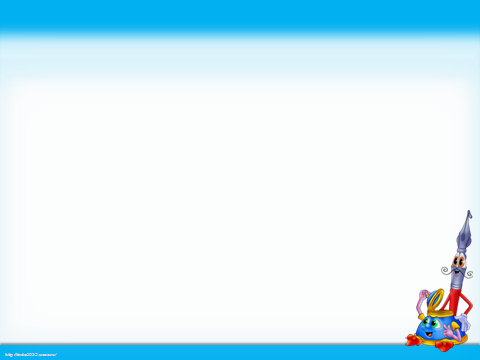 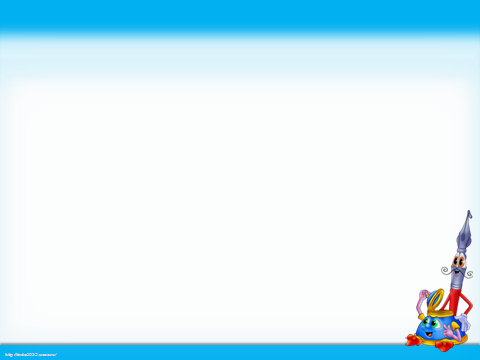 Біля Меморіалу Слави
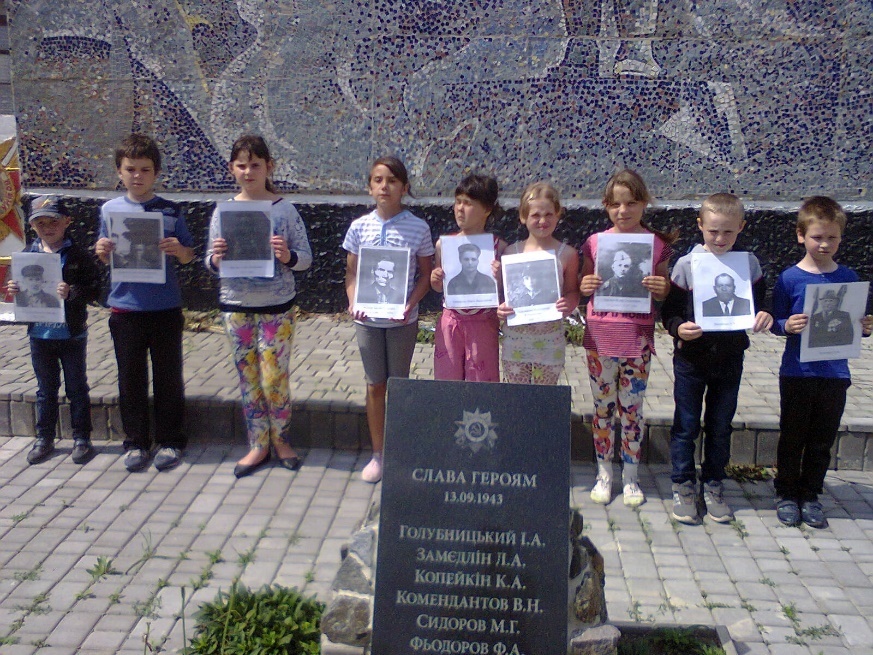 Вшанування пам’яті ветеранів – земляків Другої світової війни
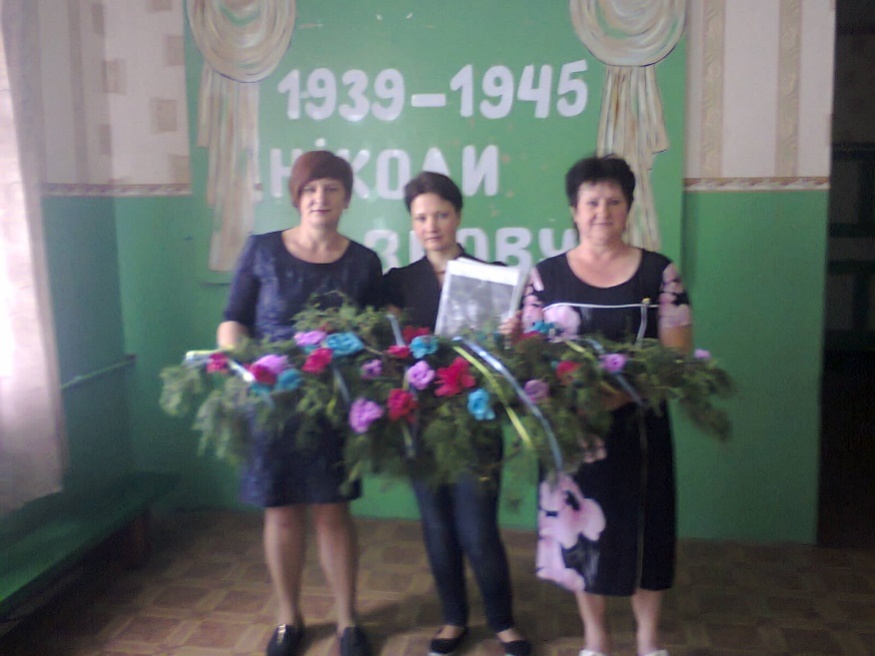 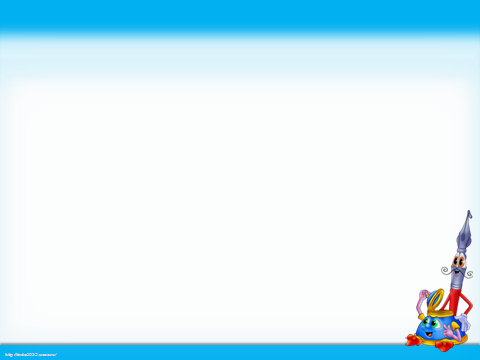 Зустріч з воїнами АТО
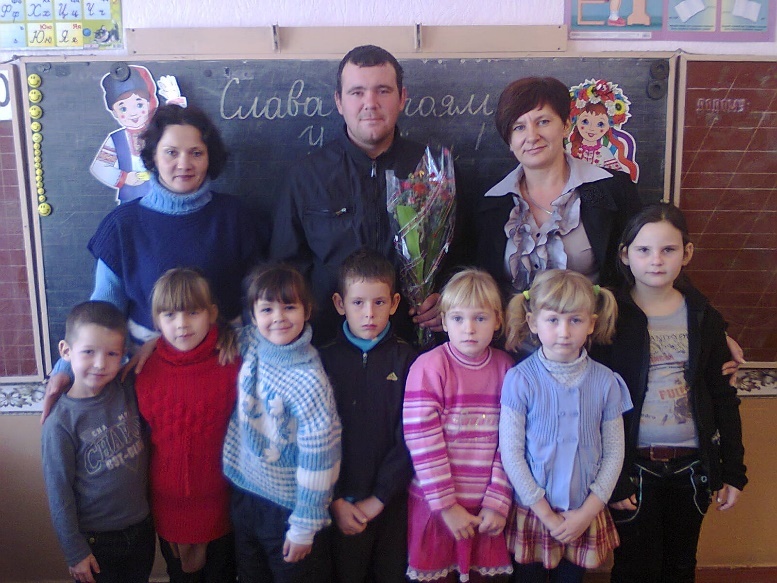 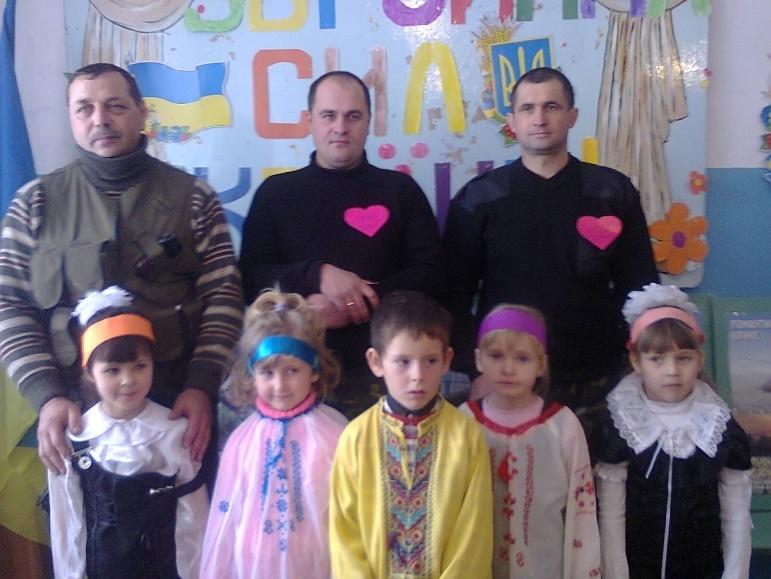 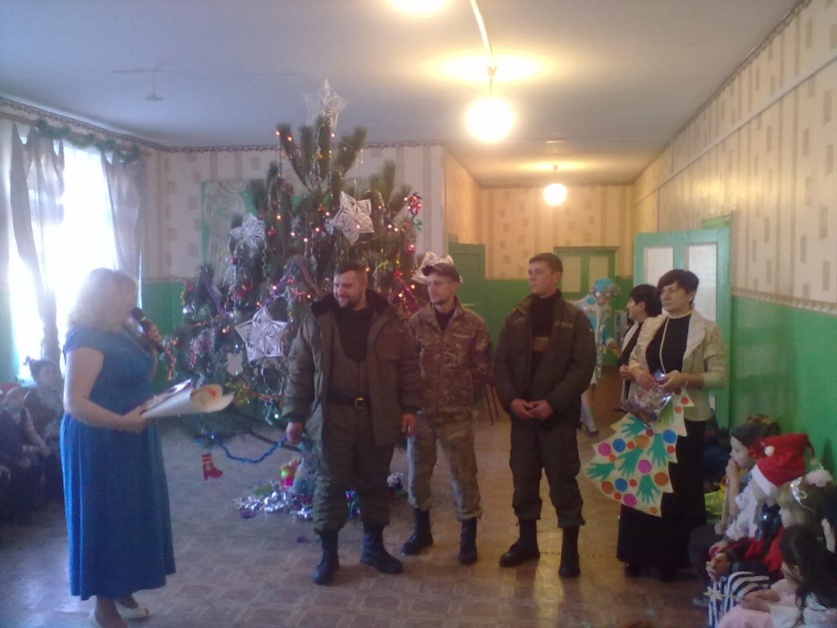 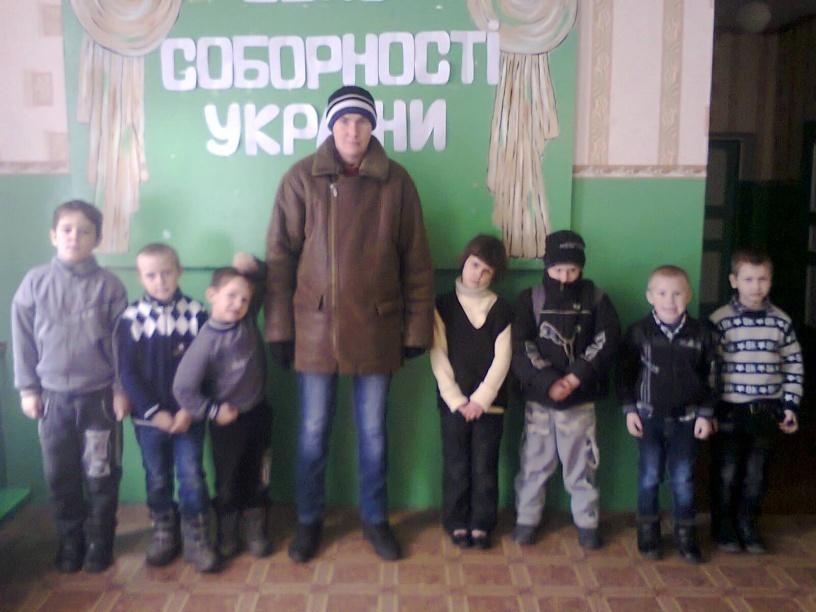 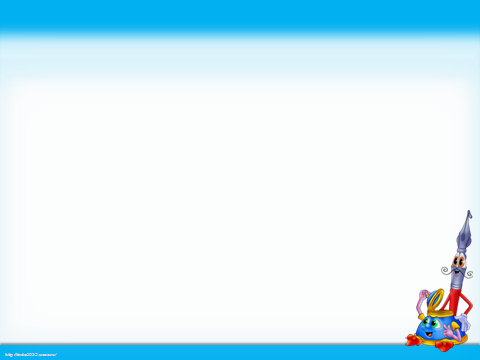 Подарунок для солдата
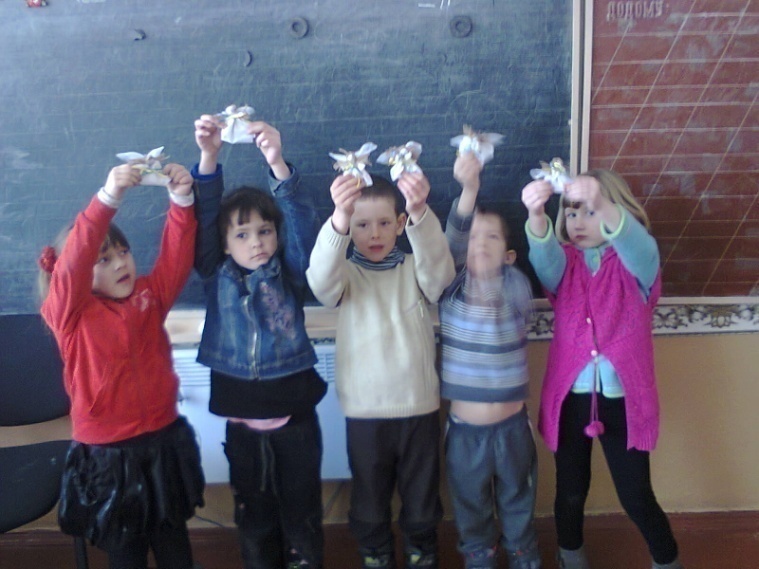 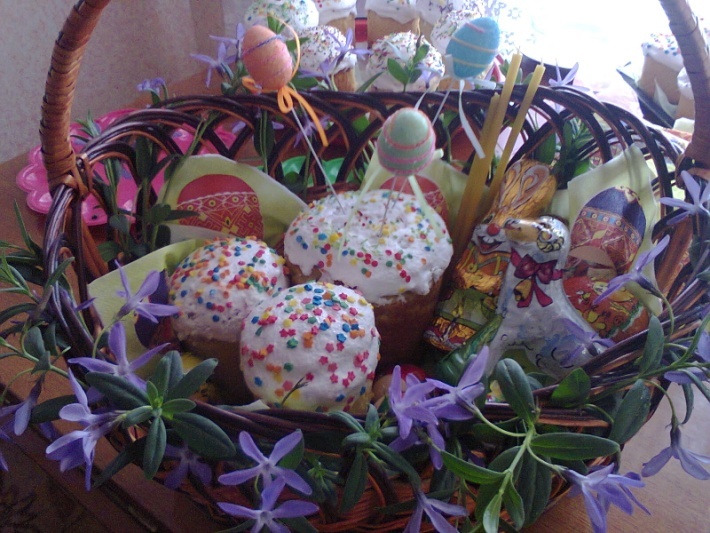 Великодній кошик
Символи - обереги
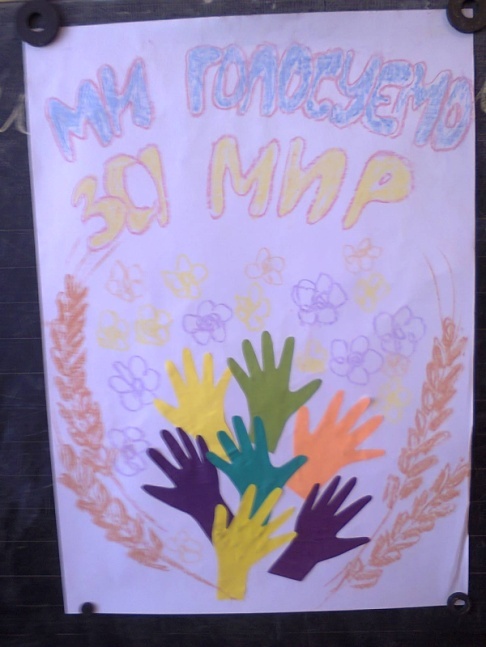 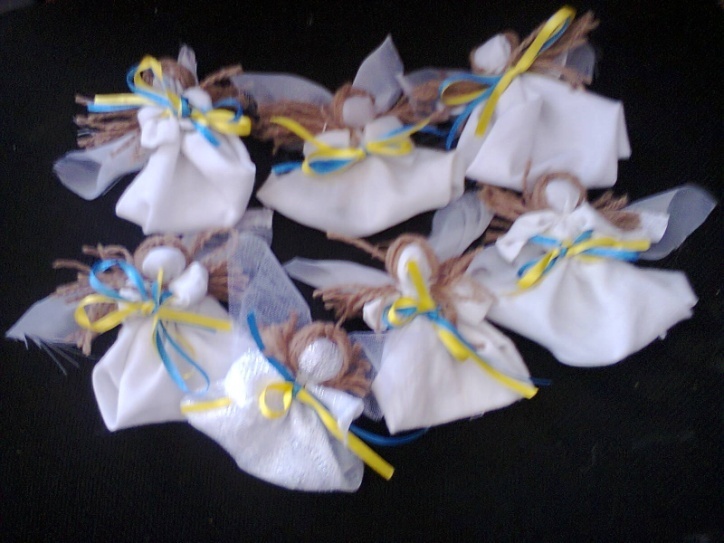 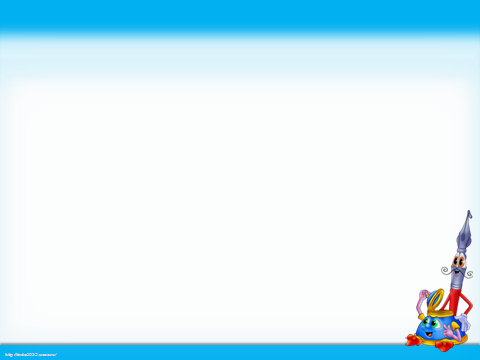 Свято 8 Березня
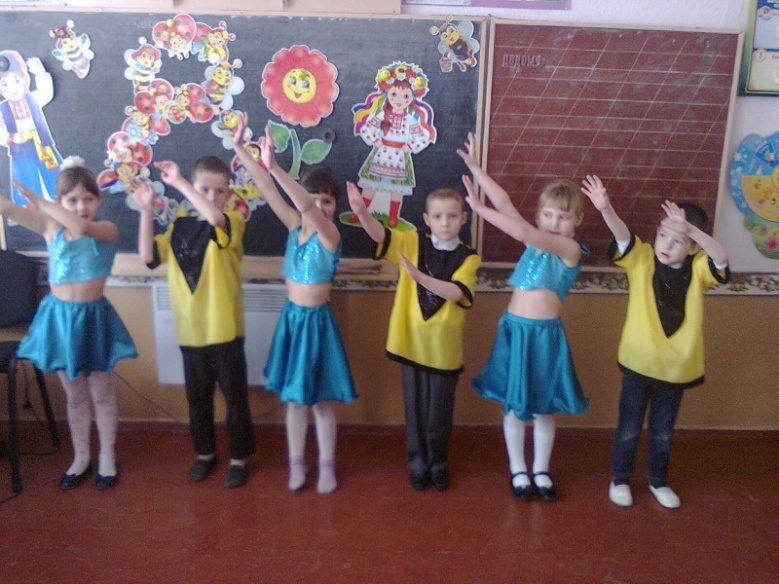 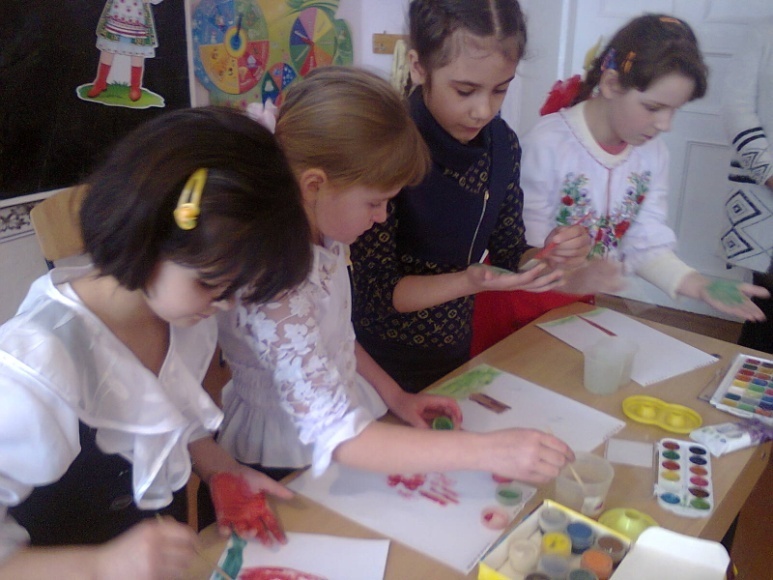 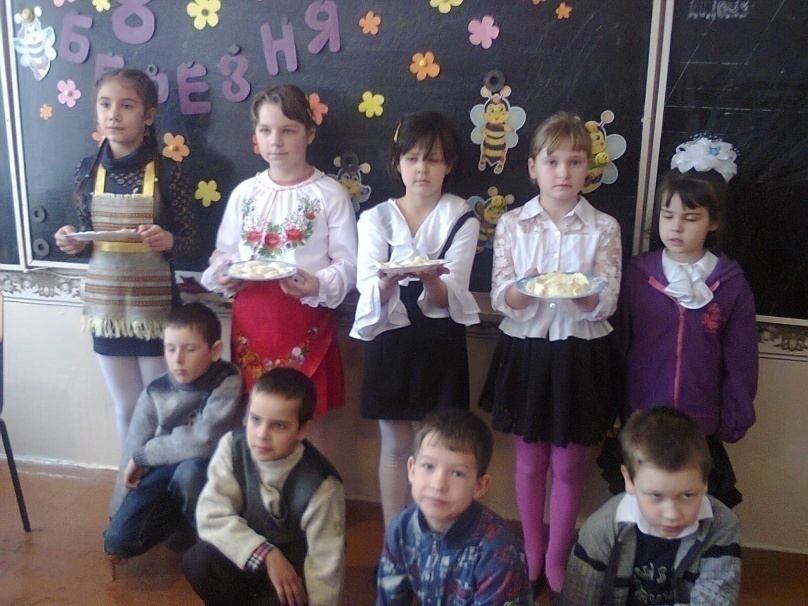 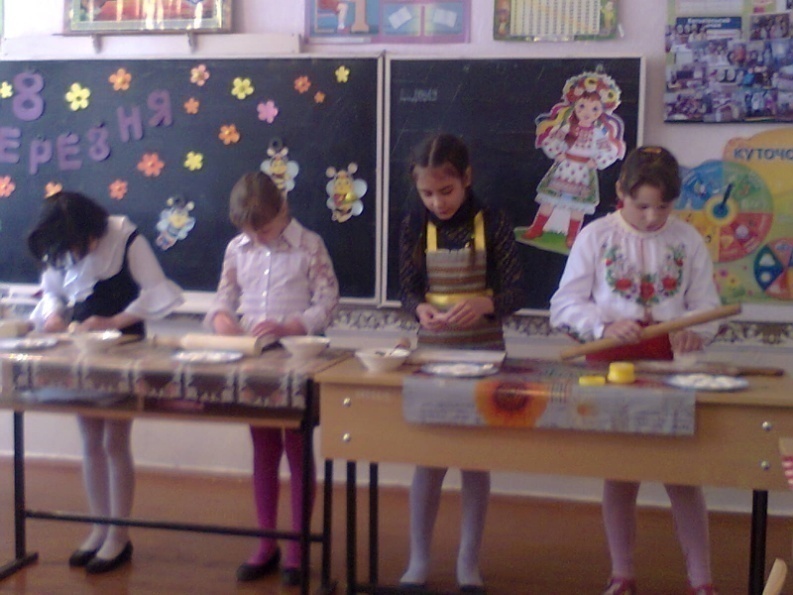 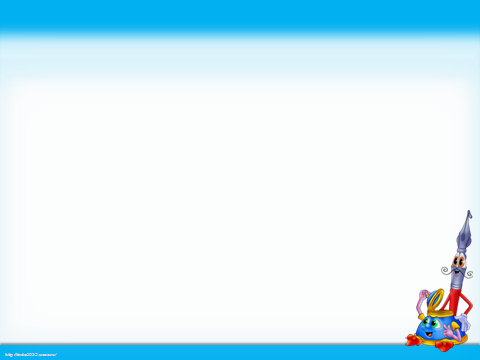 Вшанування Т.Г. Шевченка
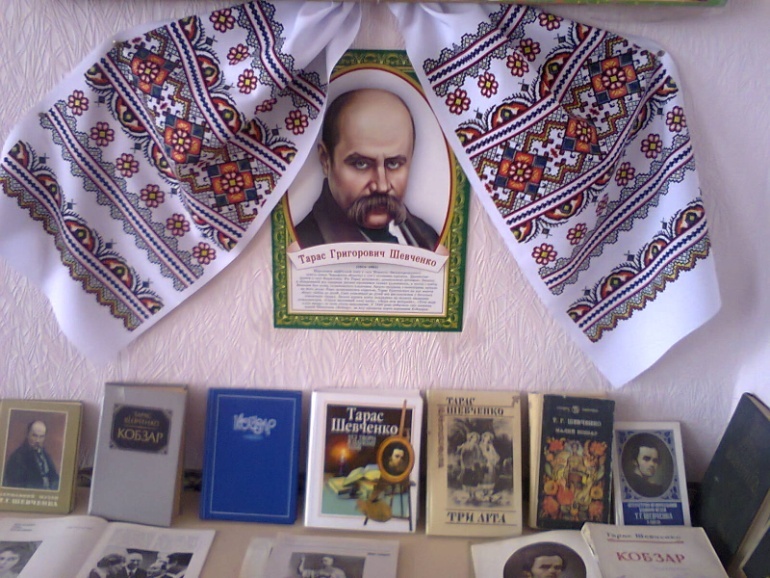 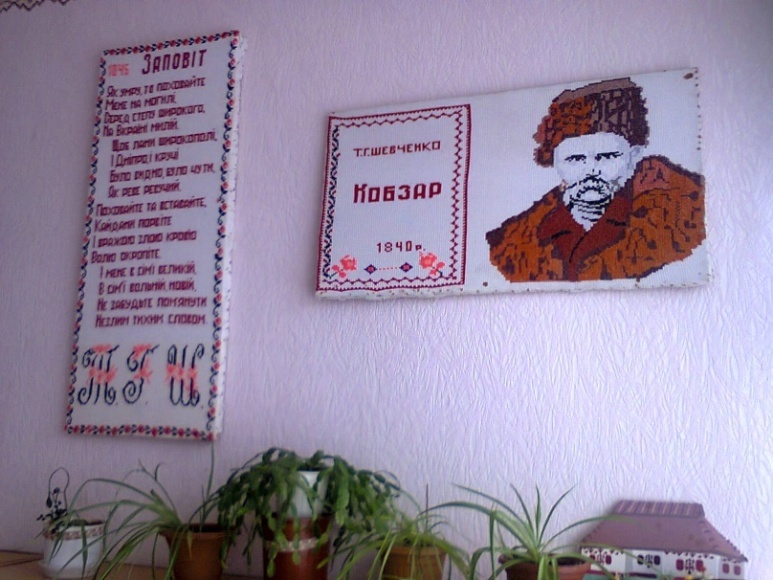 Літературні читання
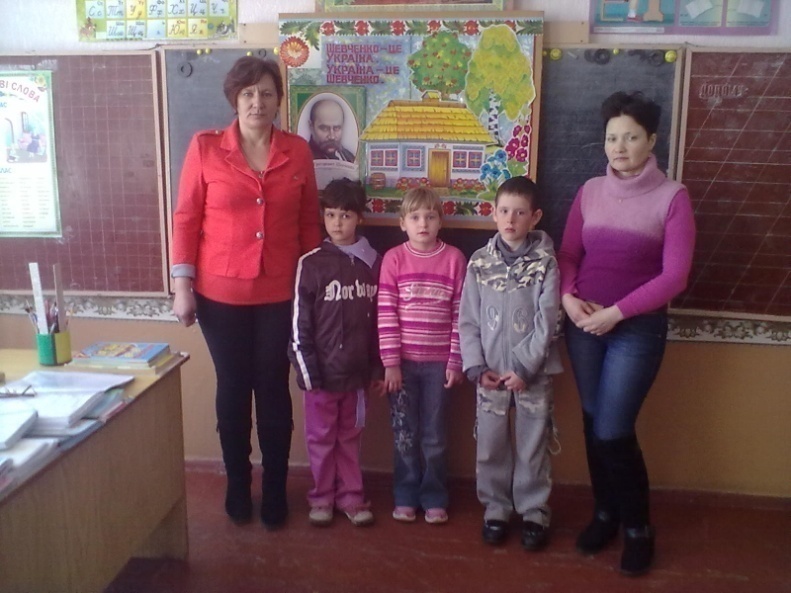 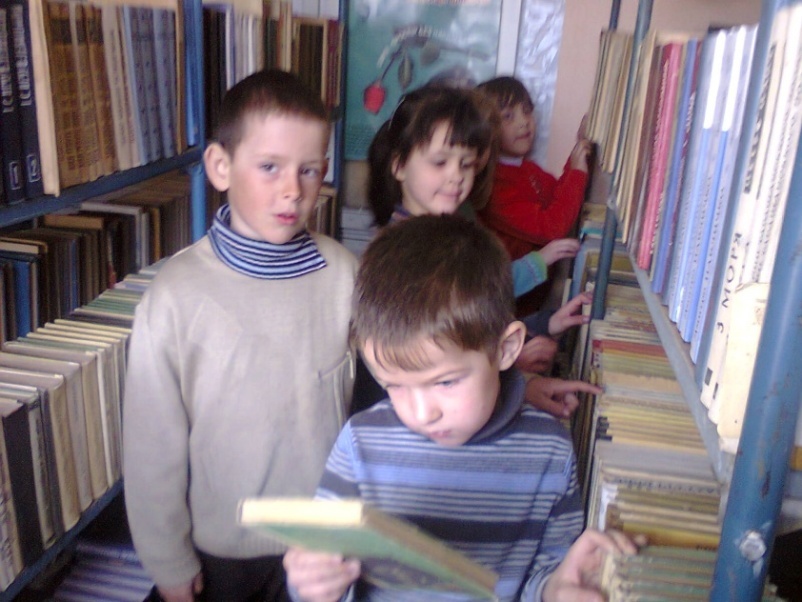 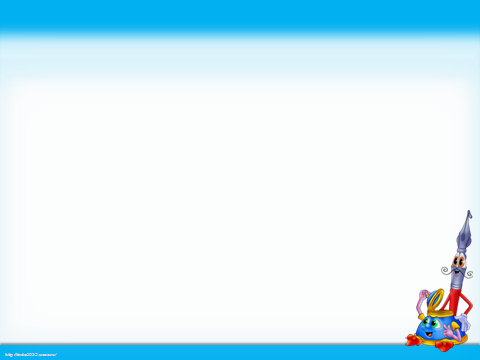 Співпраця з СБК та сільською бібліотекою
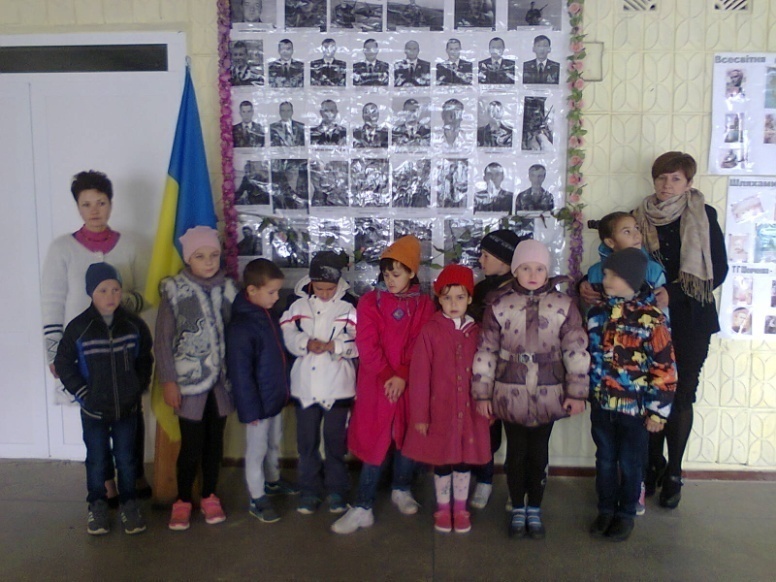 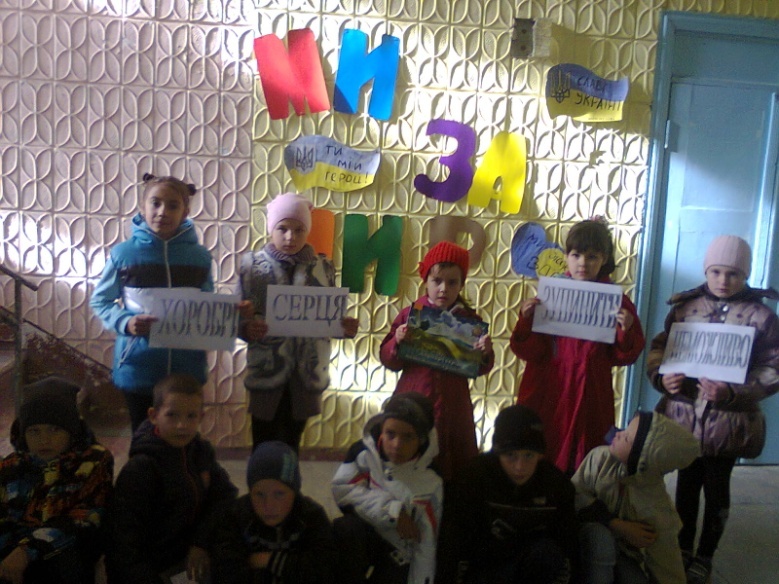 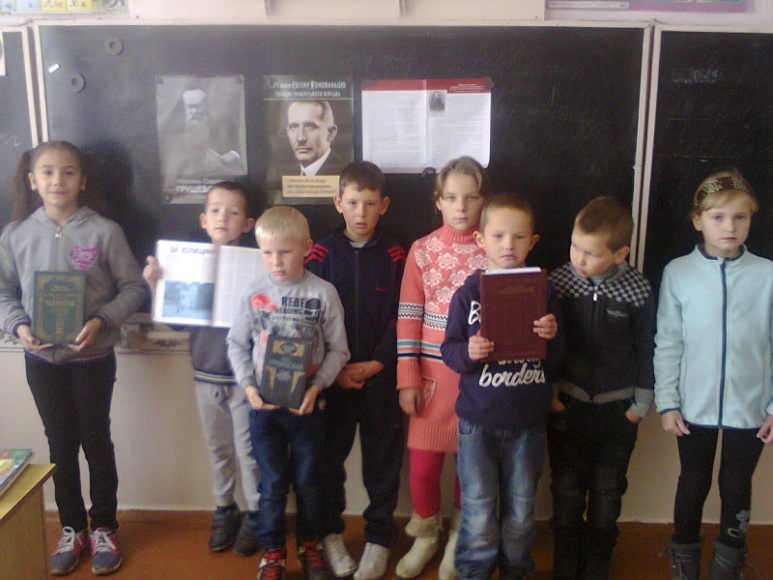 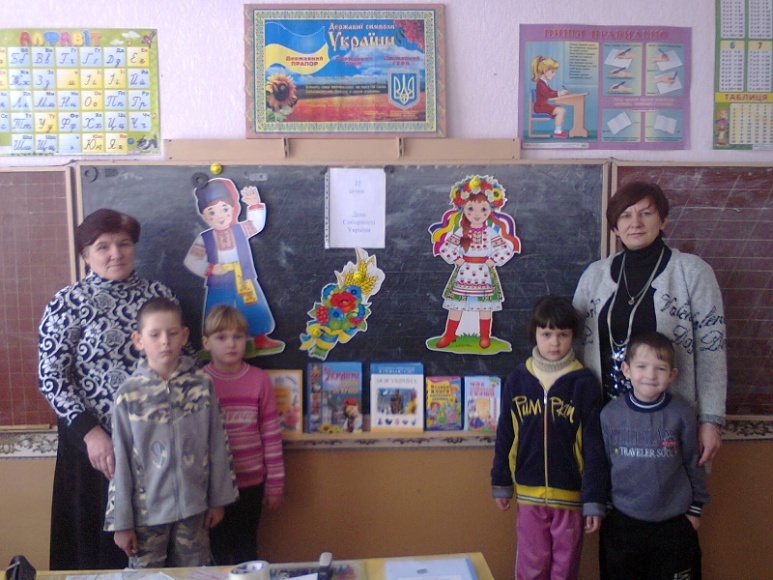 Світле свято Великодня
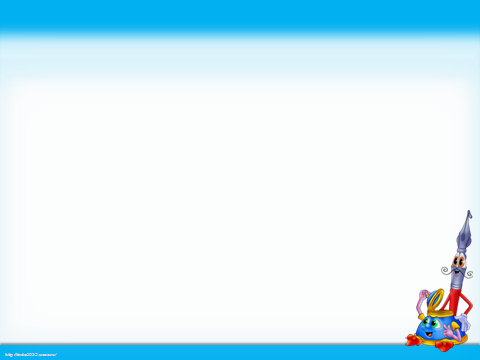 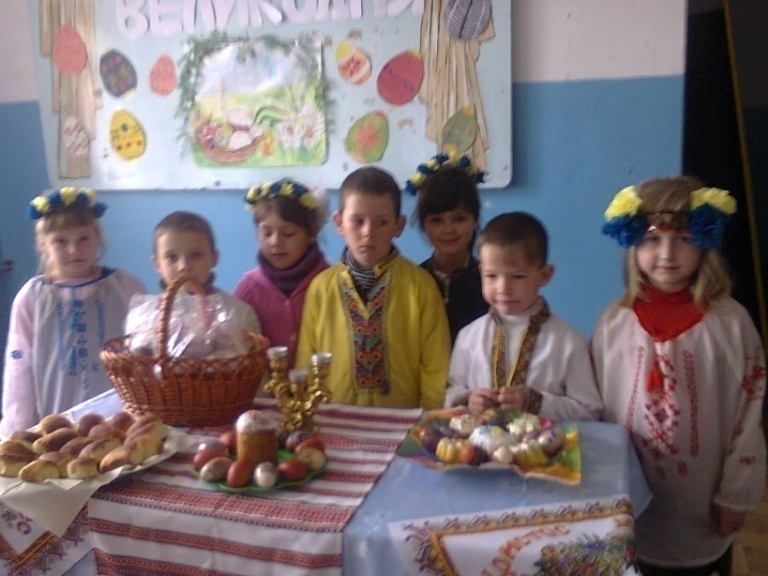 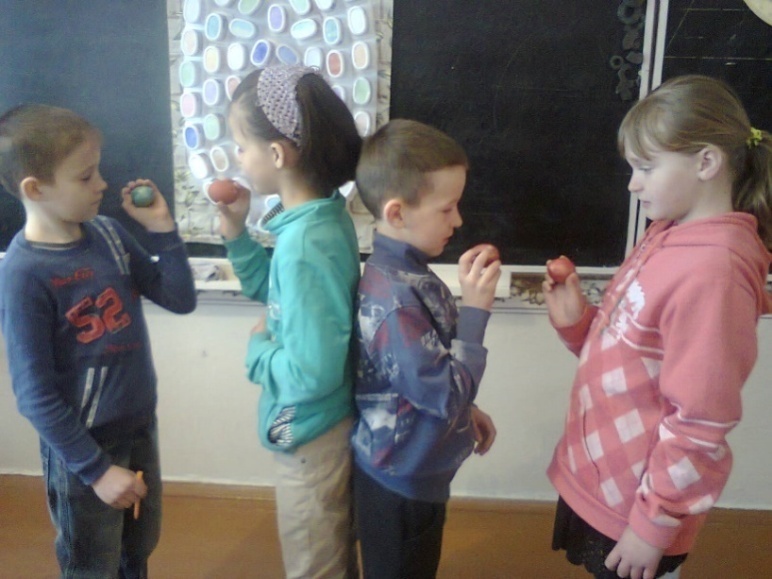 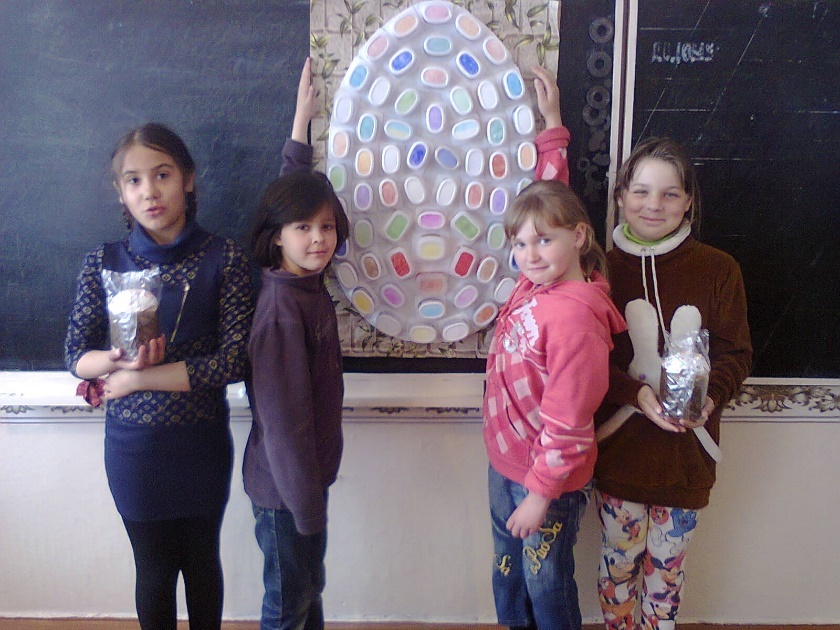 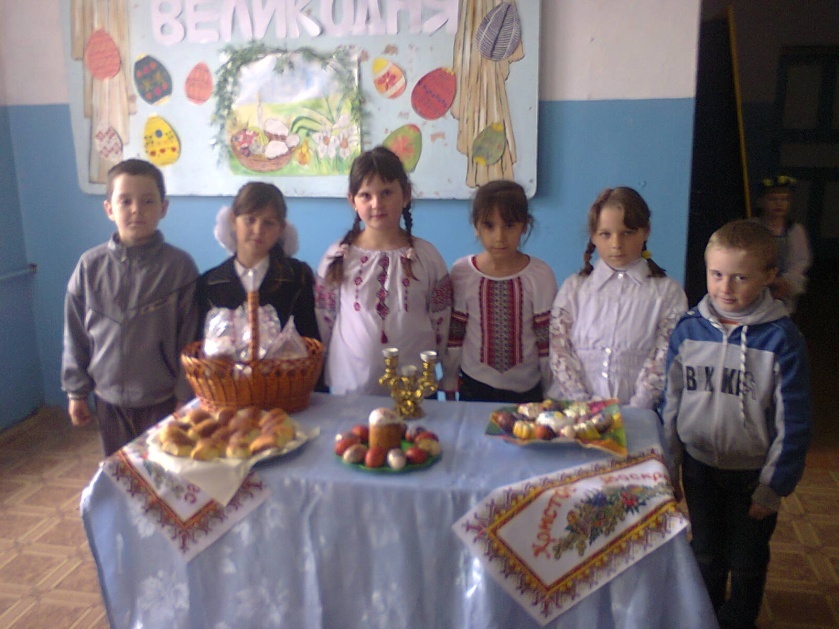 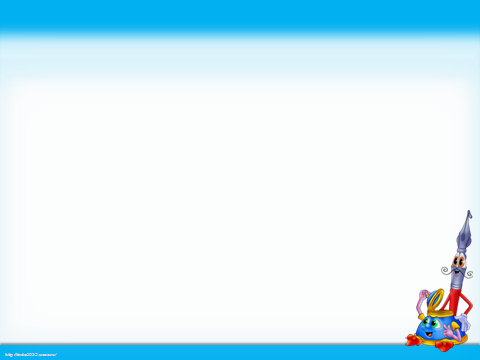 Новорічні свята
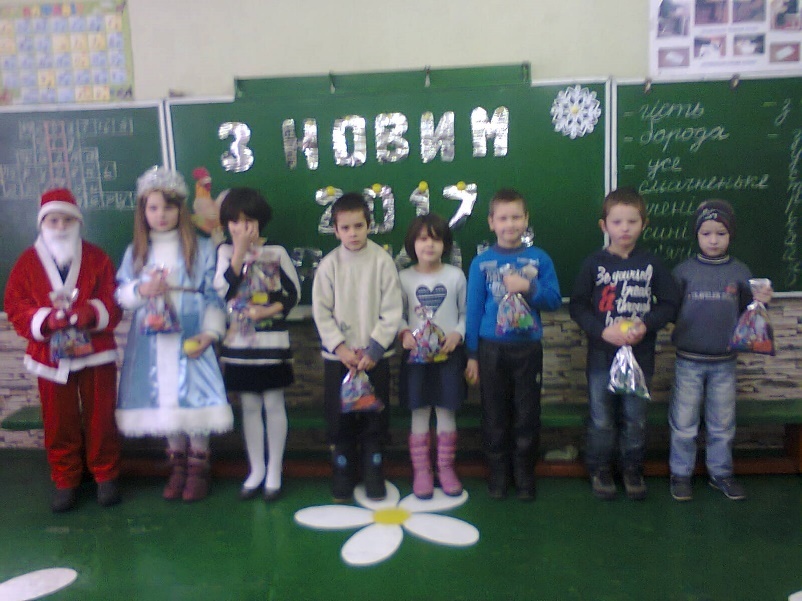 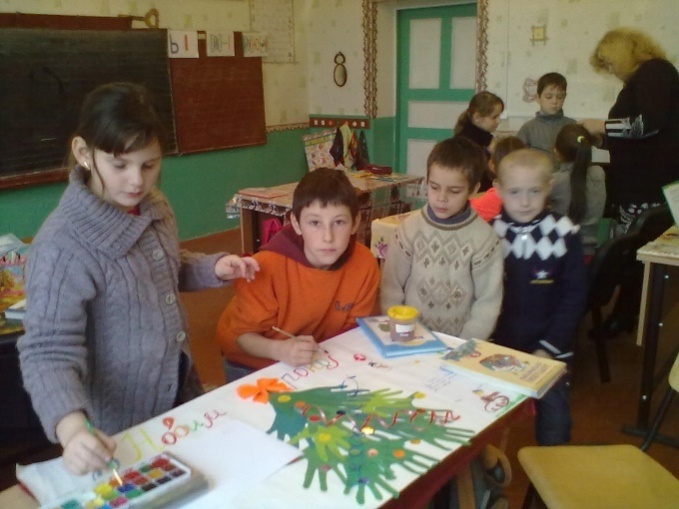 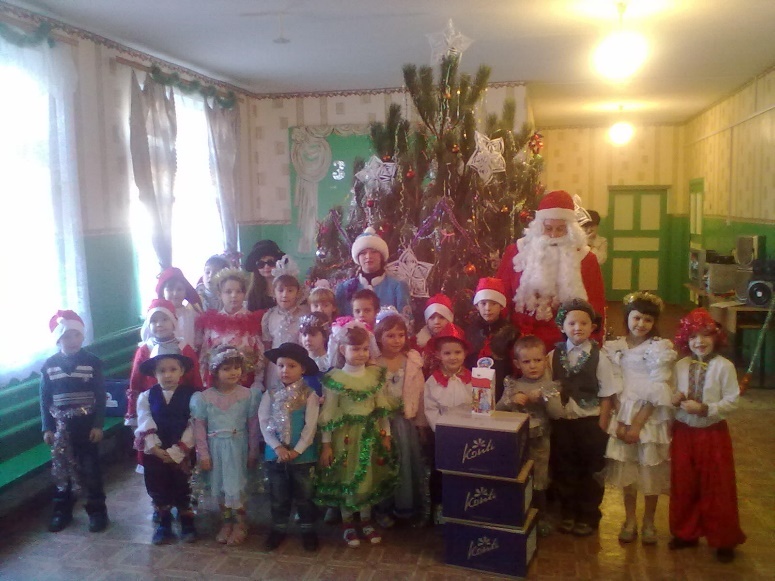 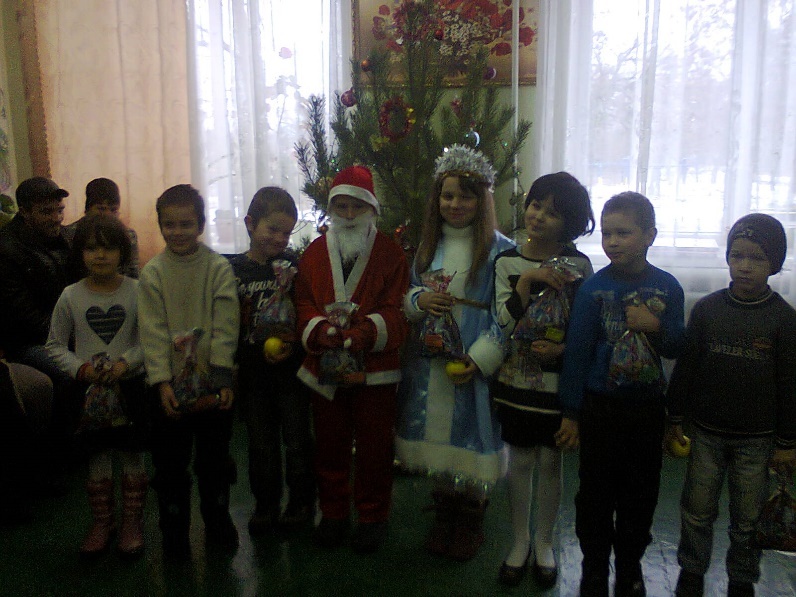 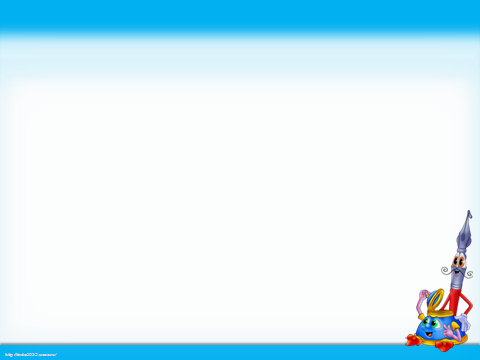 Здоров’я та спорт
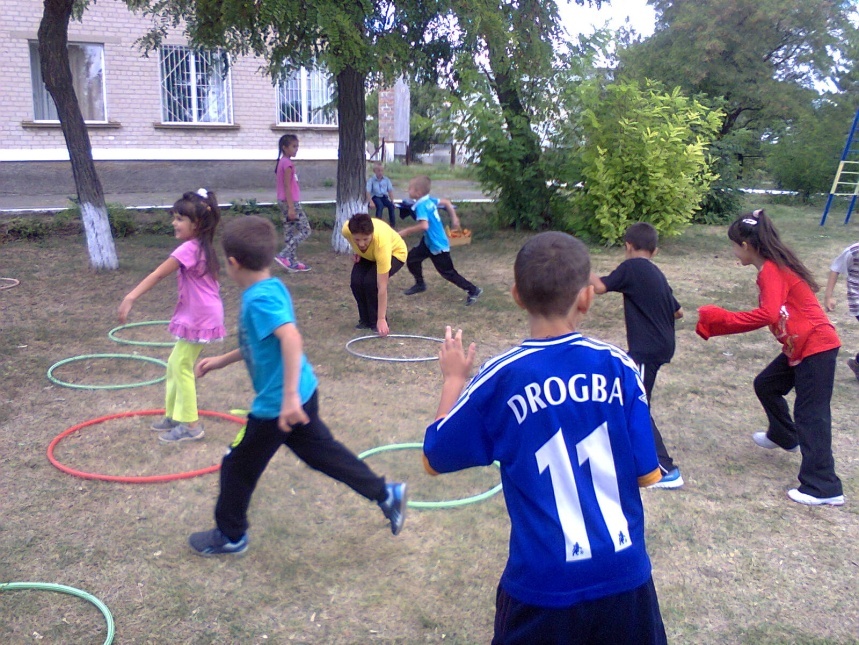 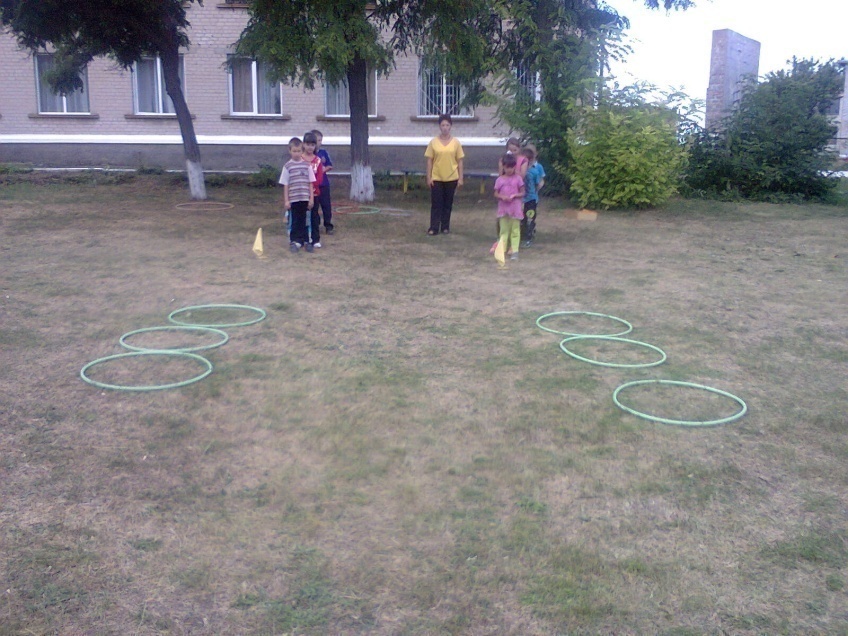 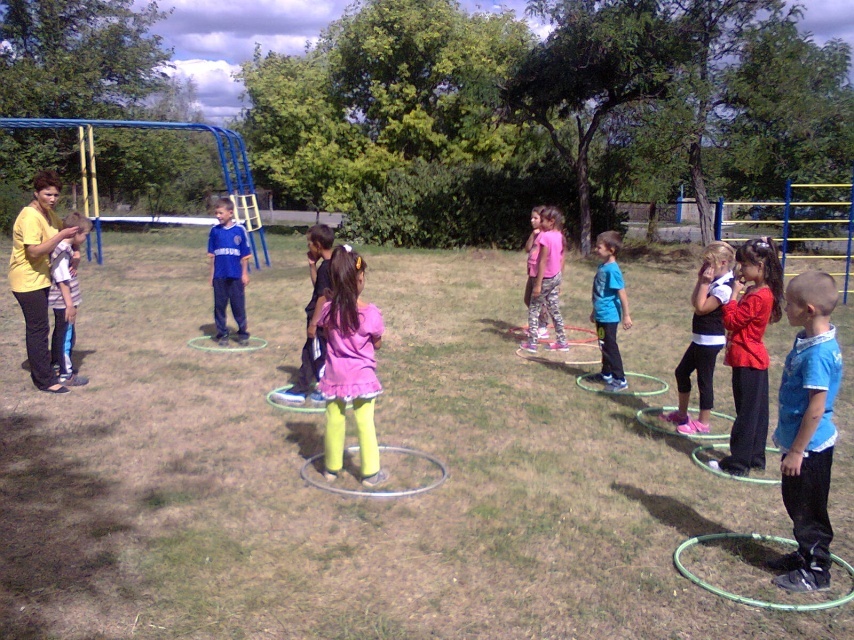 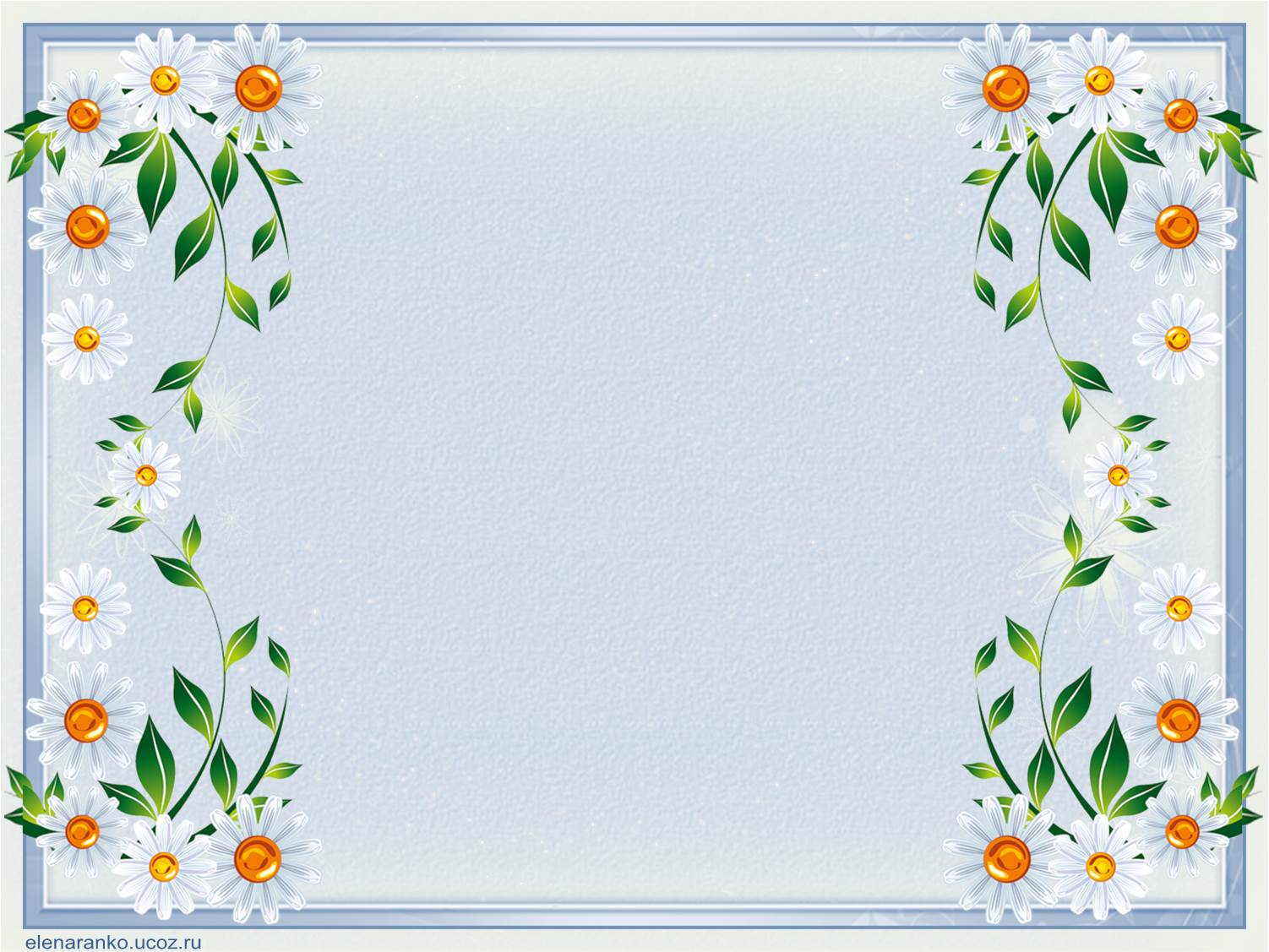 Наш ДНЗ «Сонечко»
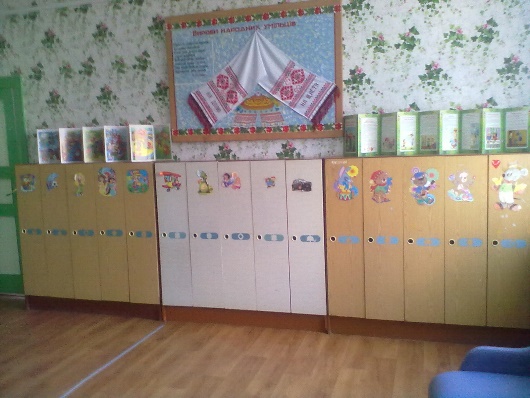 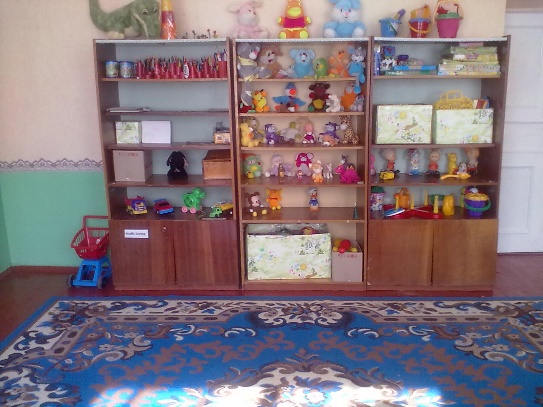 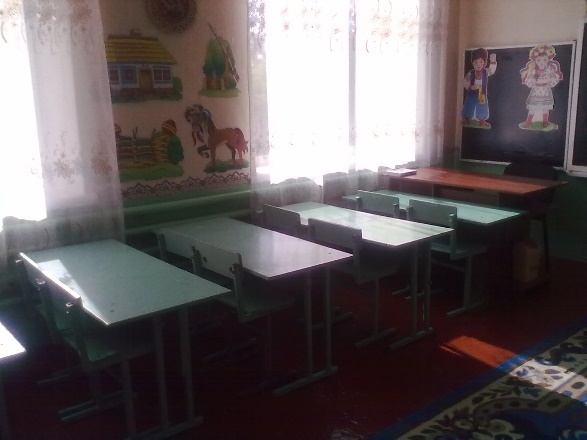 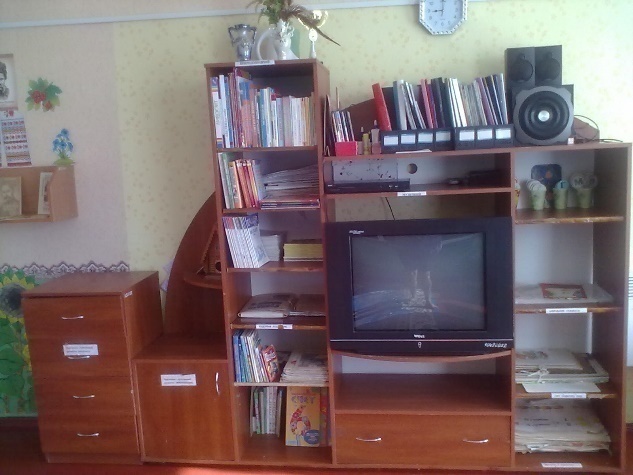 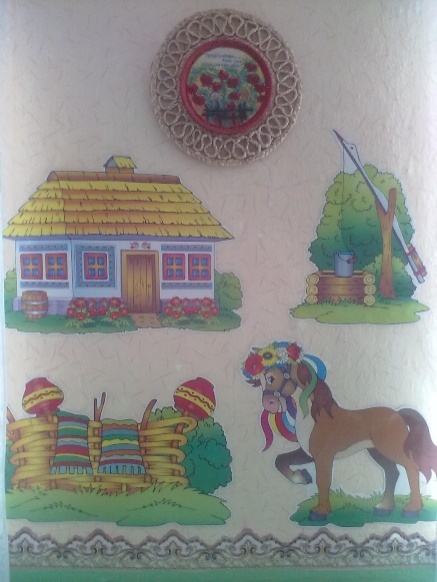 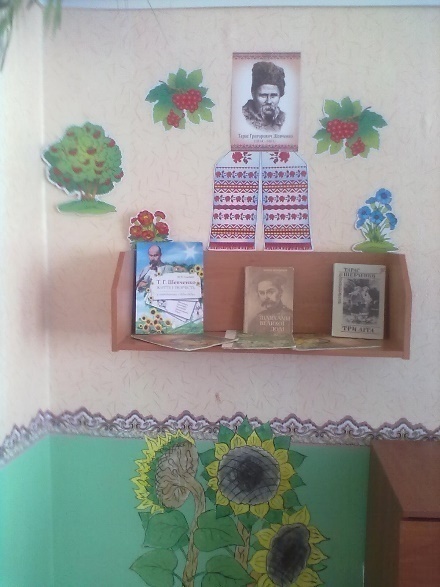 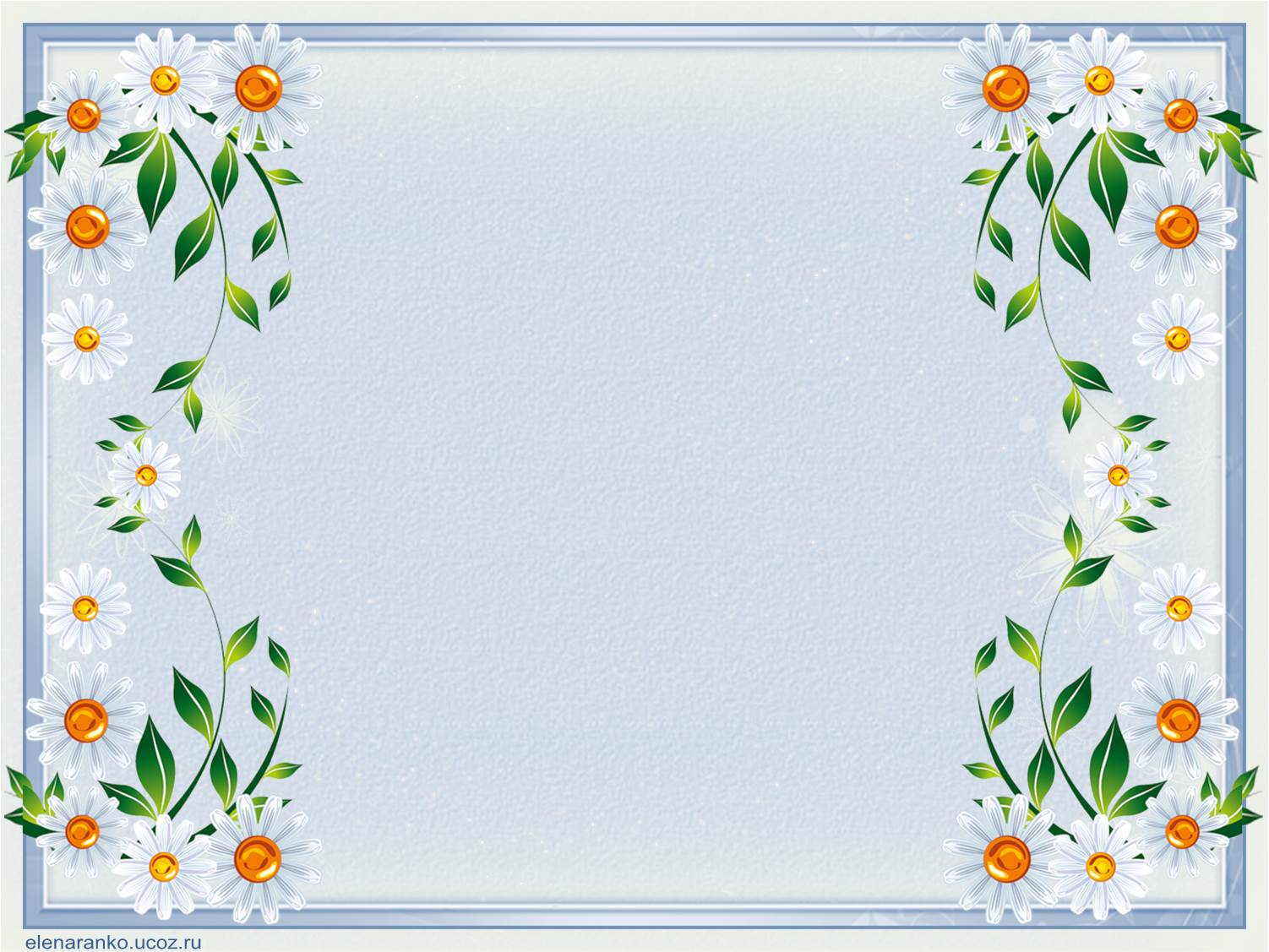 Наш ДНЗ «Сонечко»
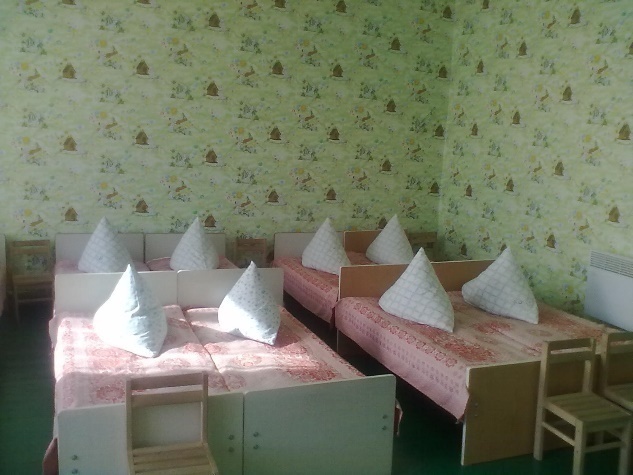 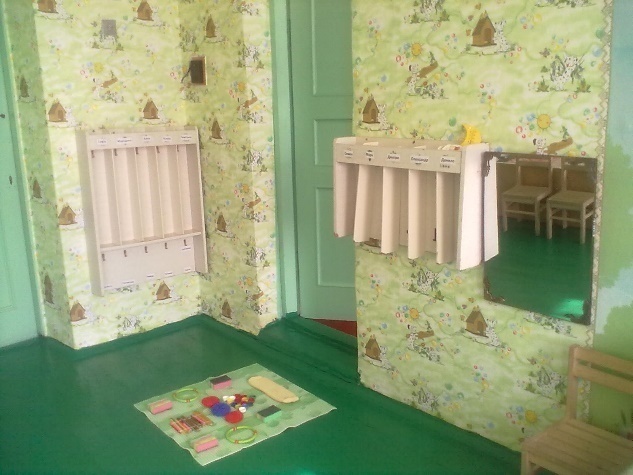 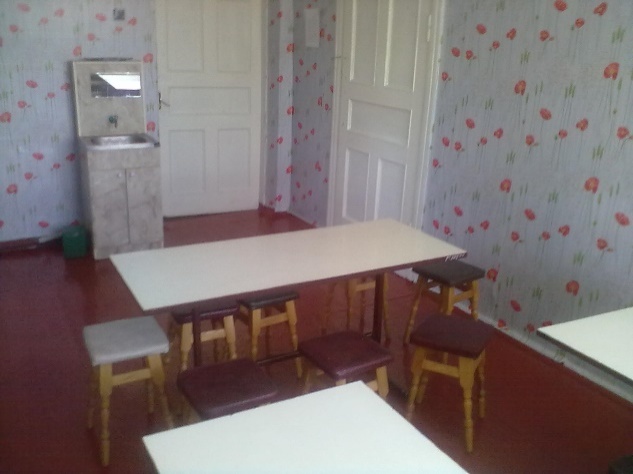 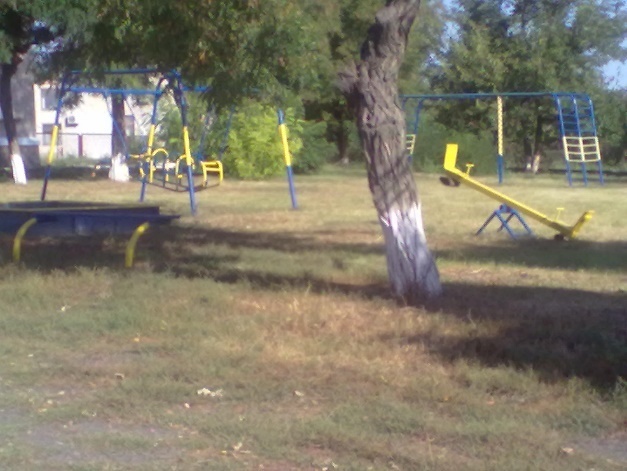 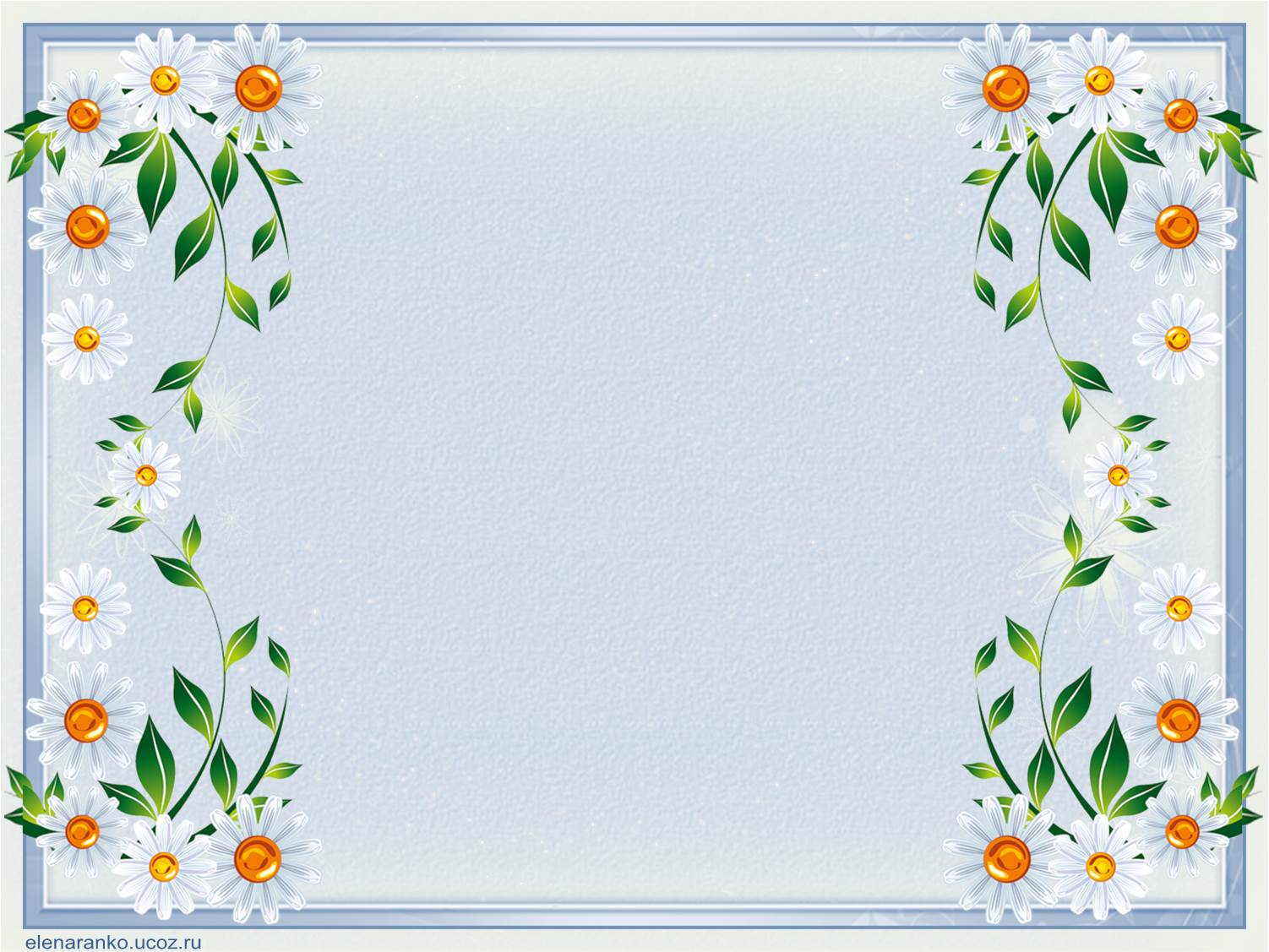 Напрямки роботи в ДНЗ
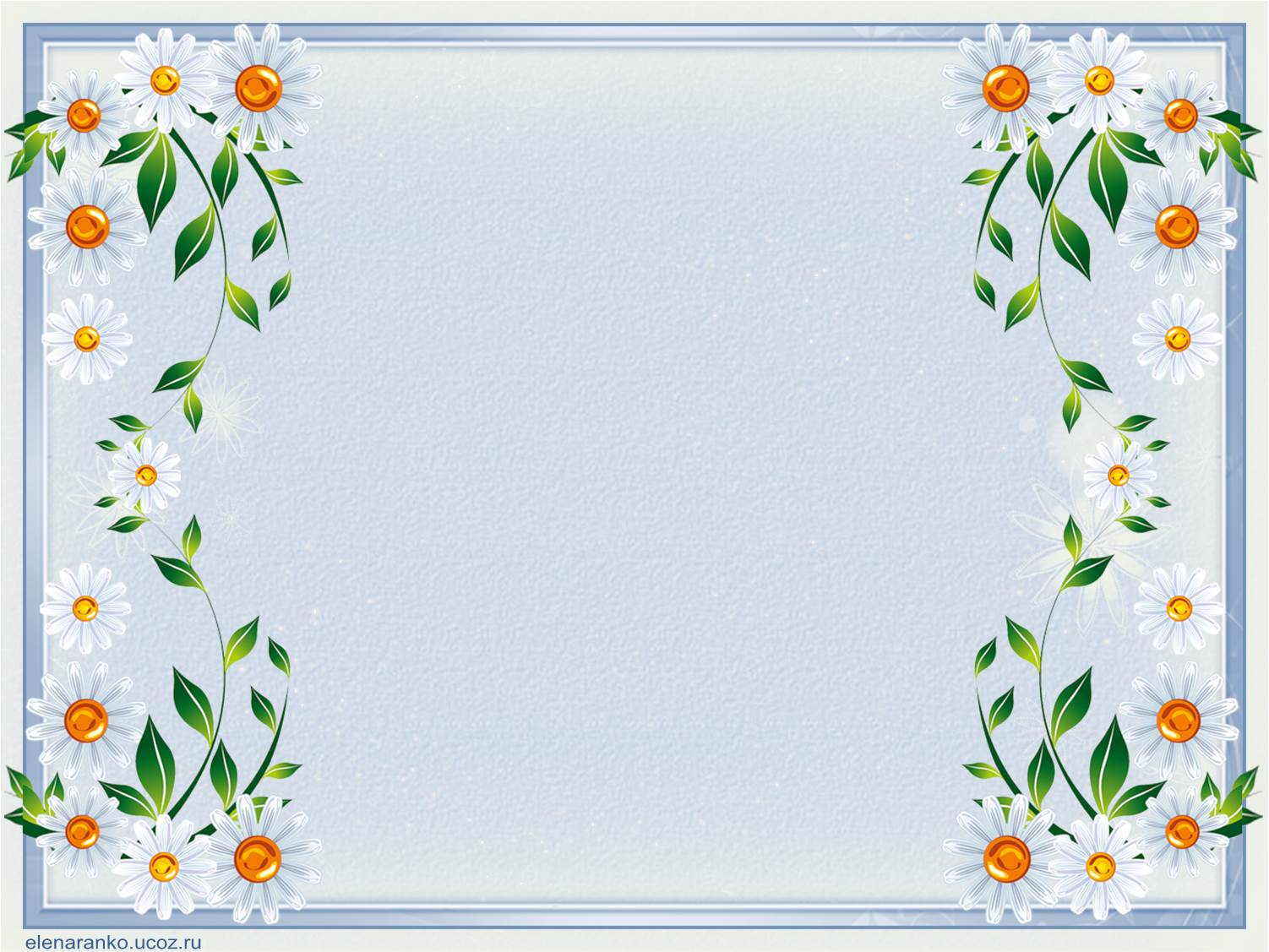 Наш ДНЗ «Сонечко»
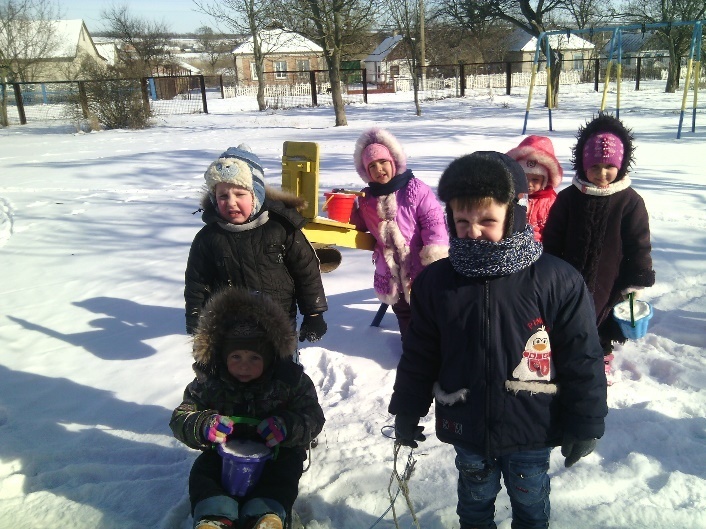 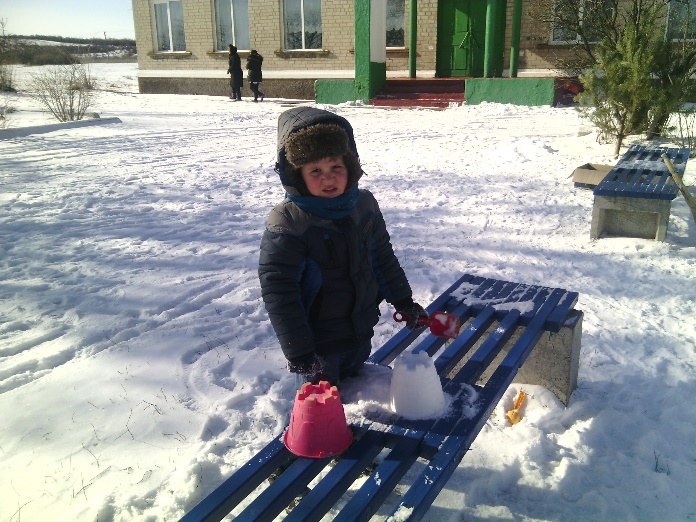 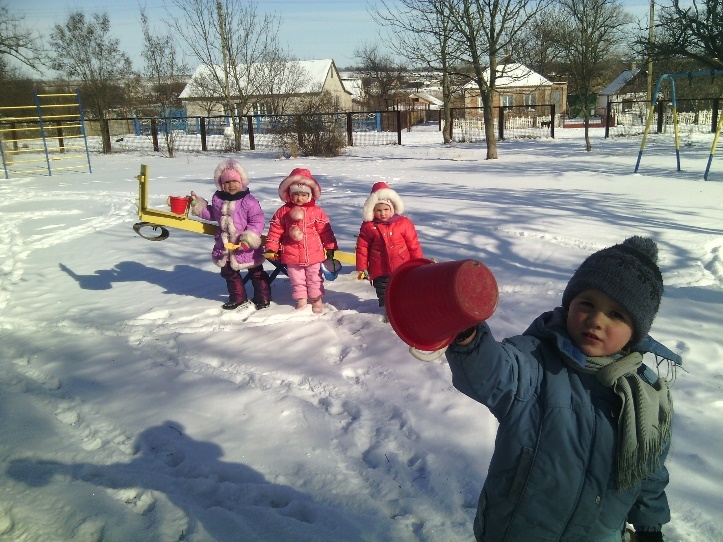 Зимові розваги
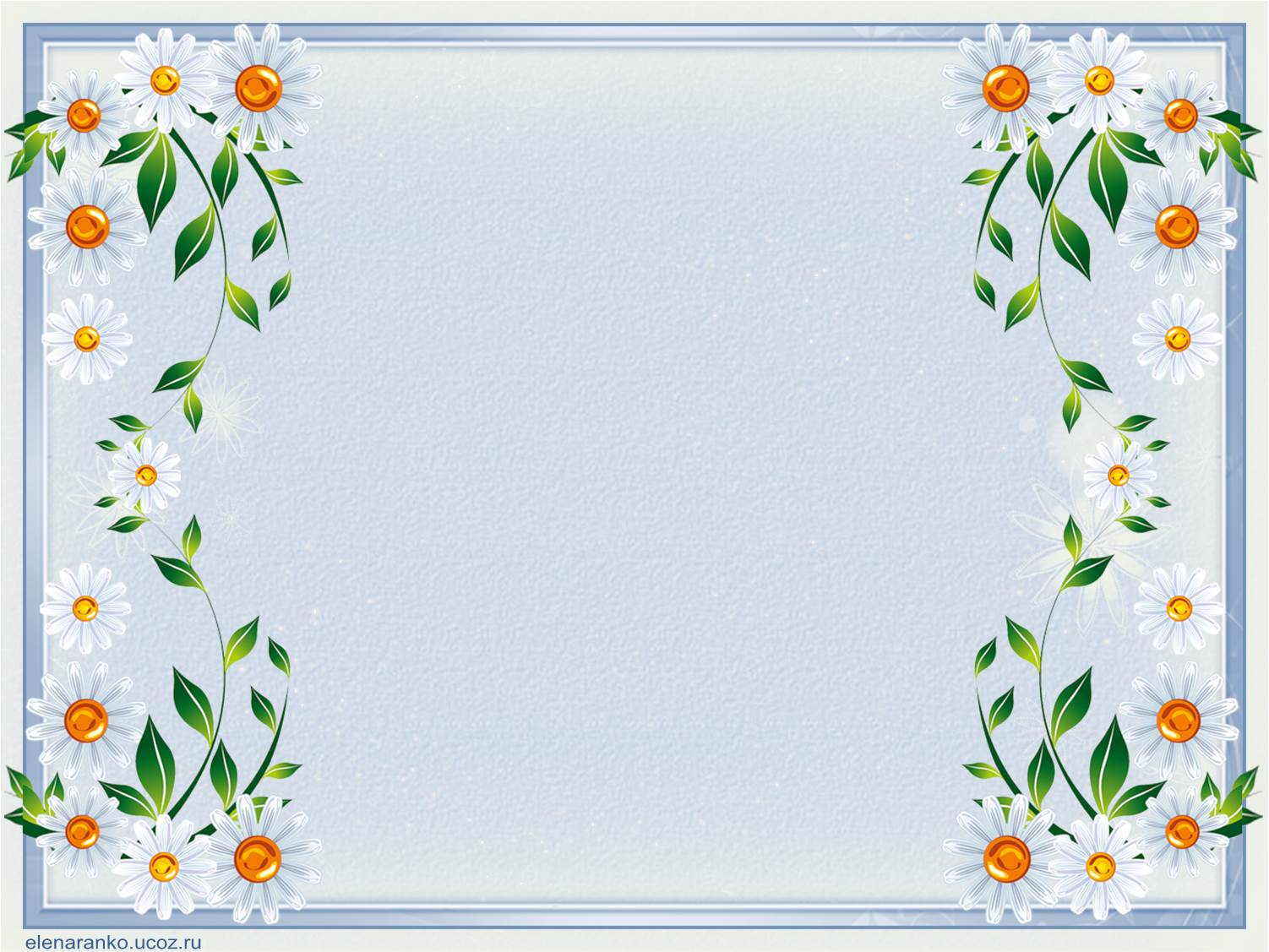 Наш ДНЗ «Сонечко»
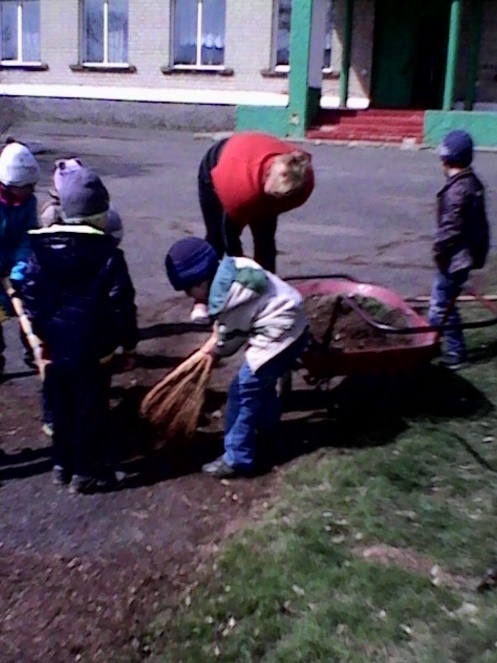 Трудова діяльність
«Чистий четвер»
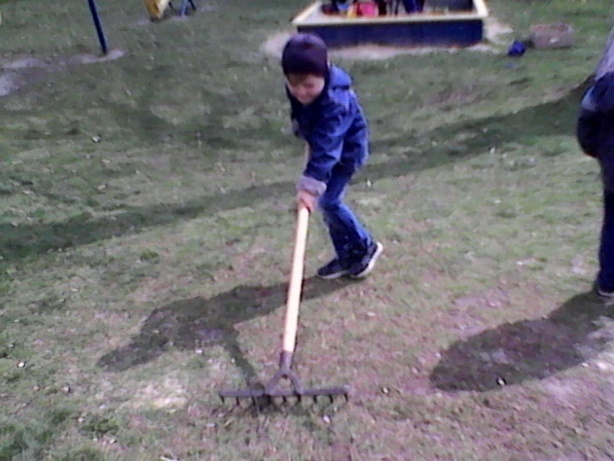 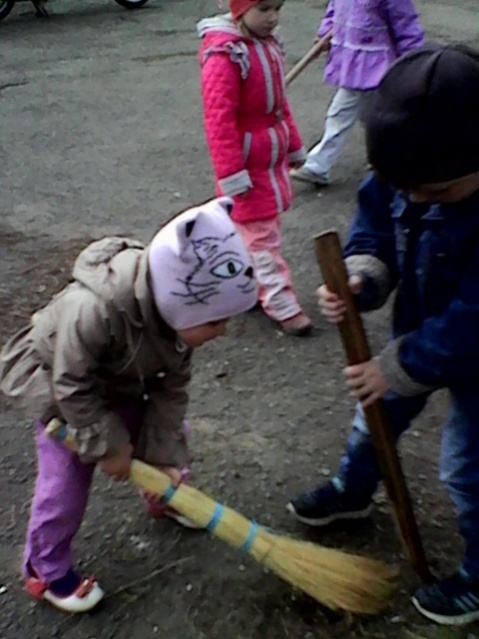 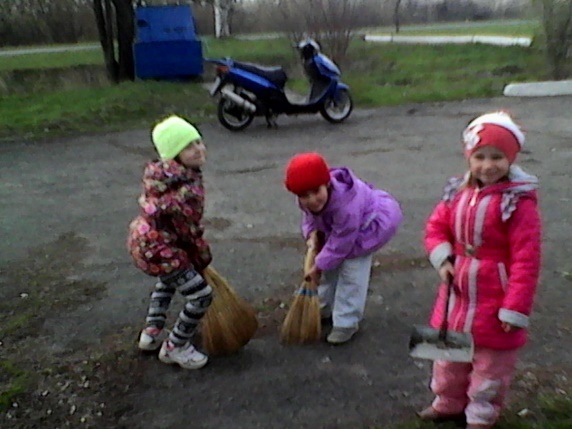 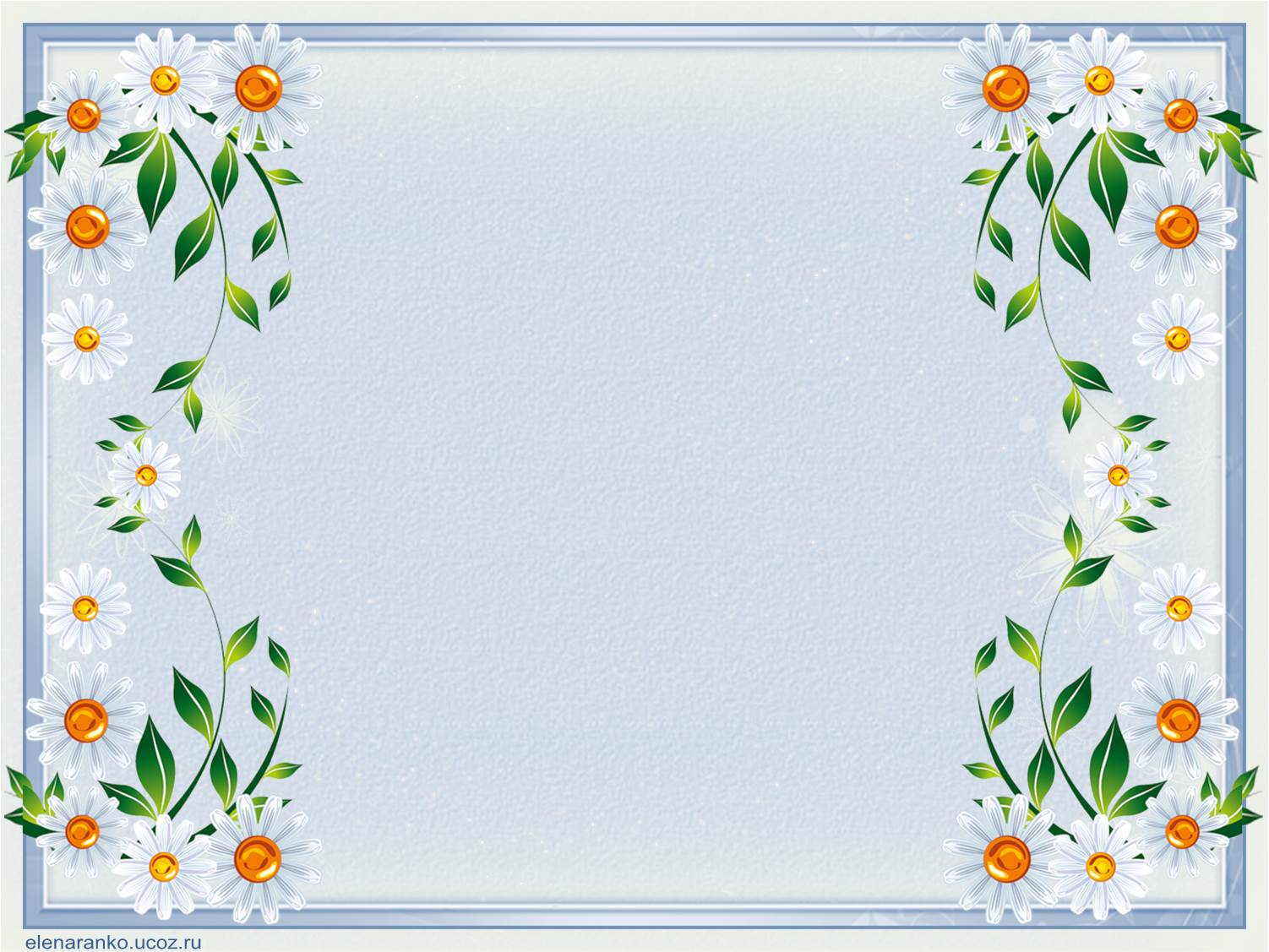 Наш ДНЗ «Сонечко»
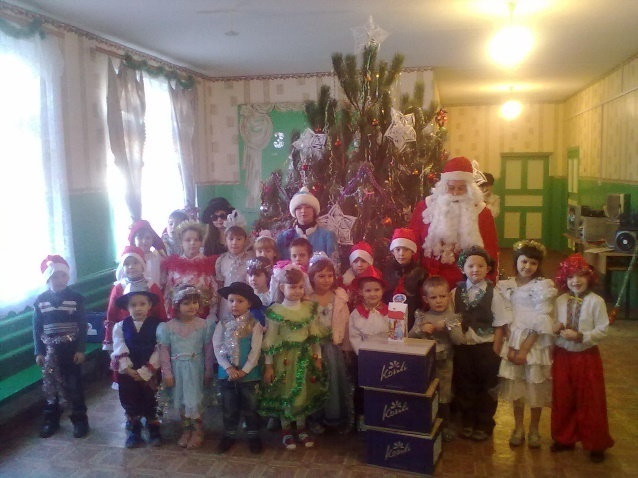 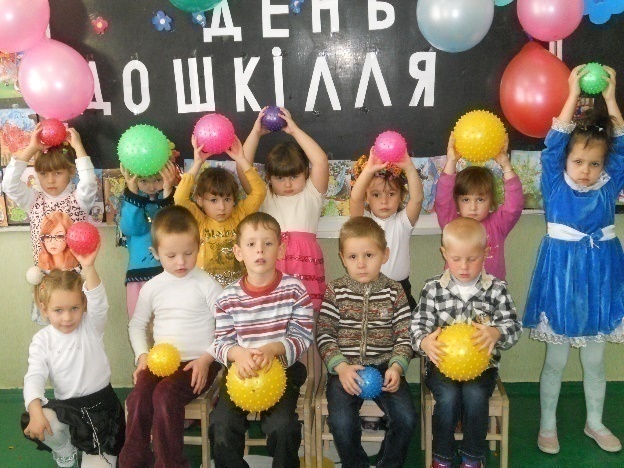 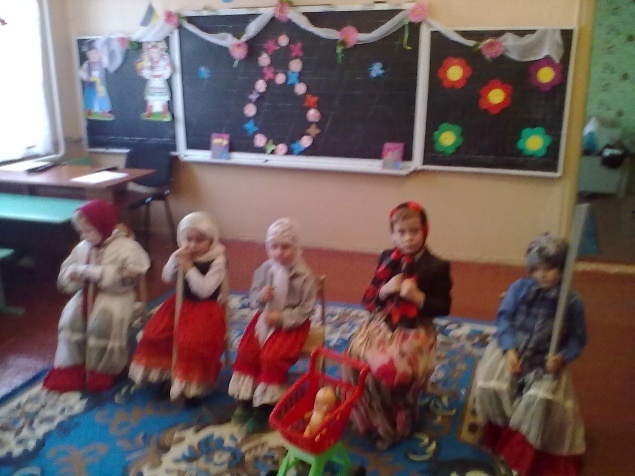 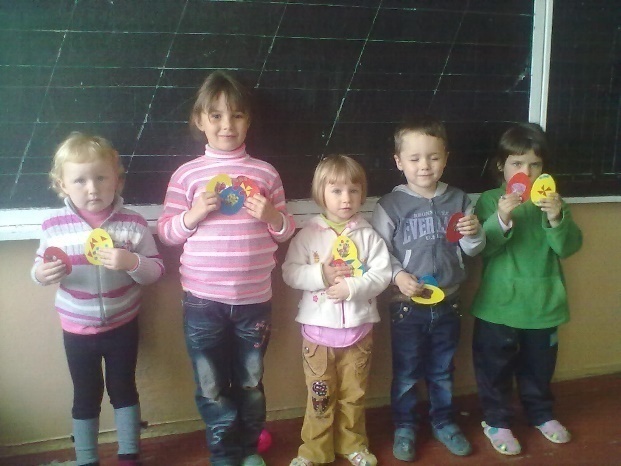 Свята та
розваги
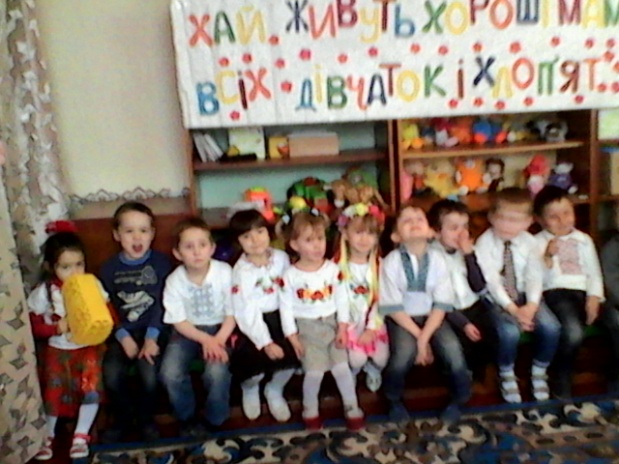 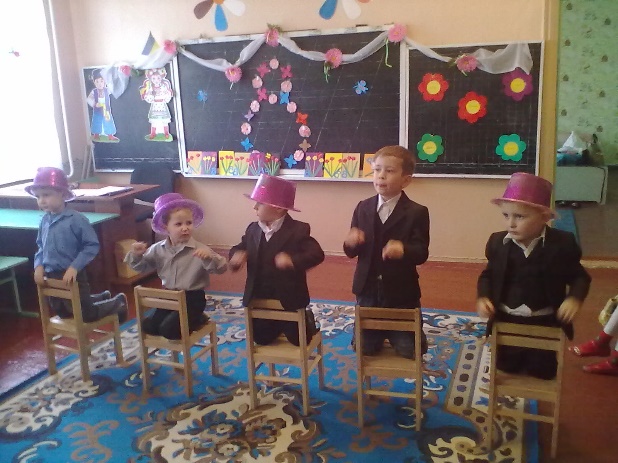 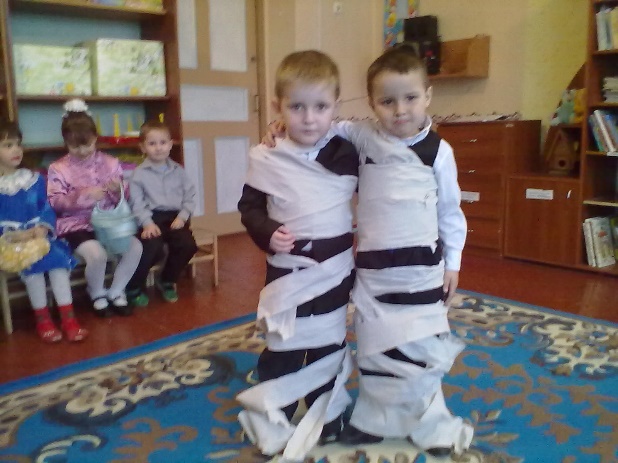